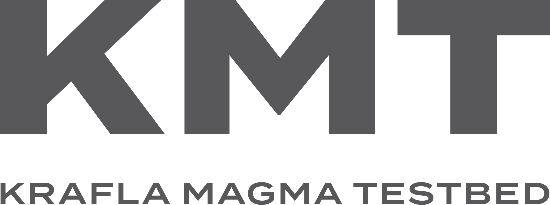 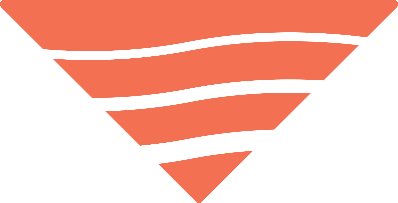 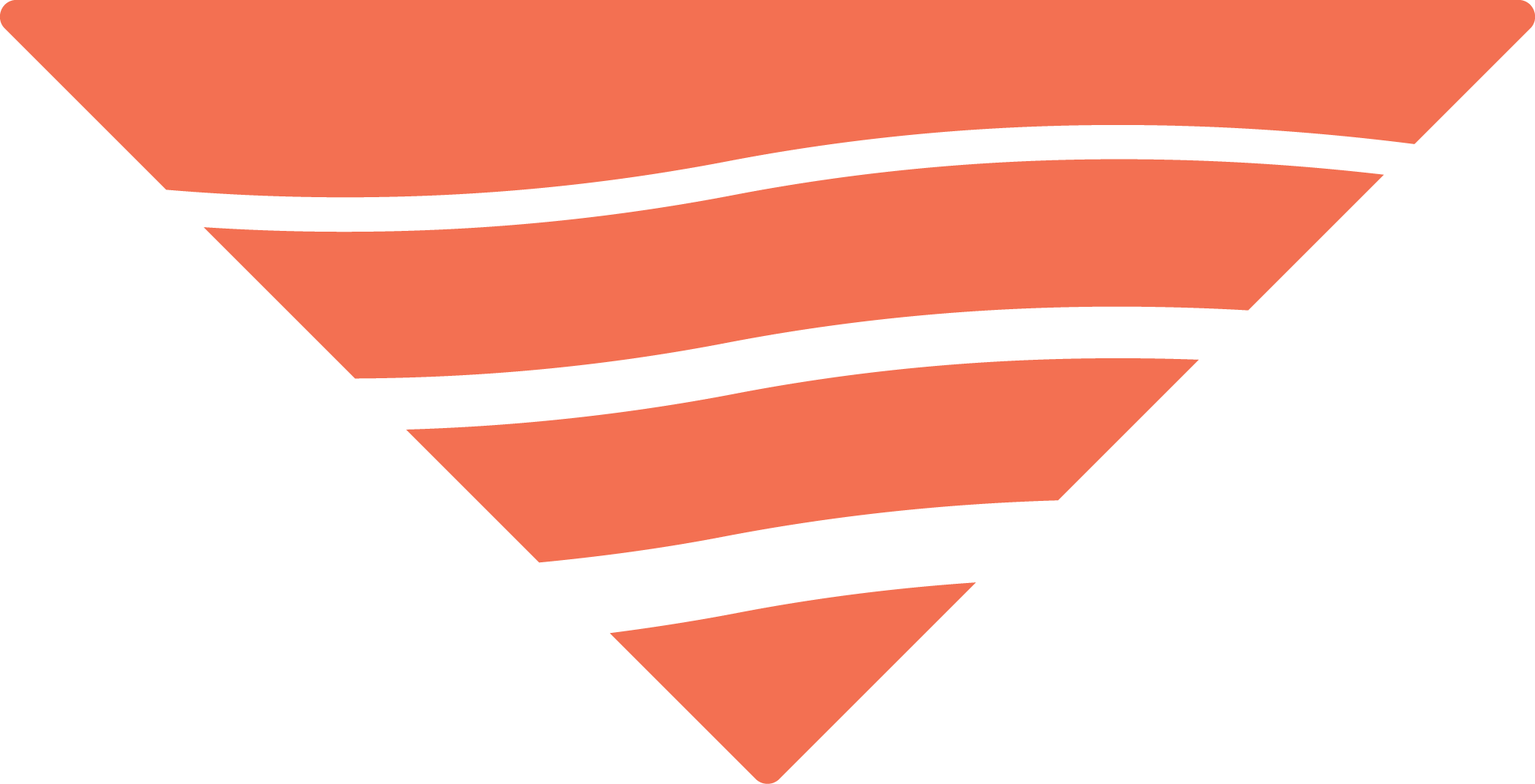 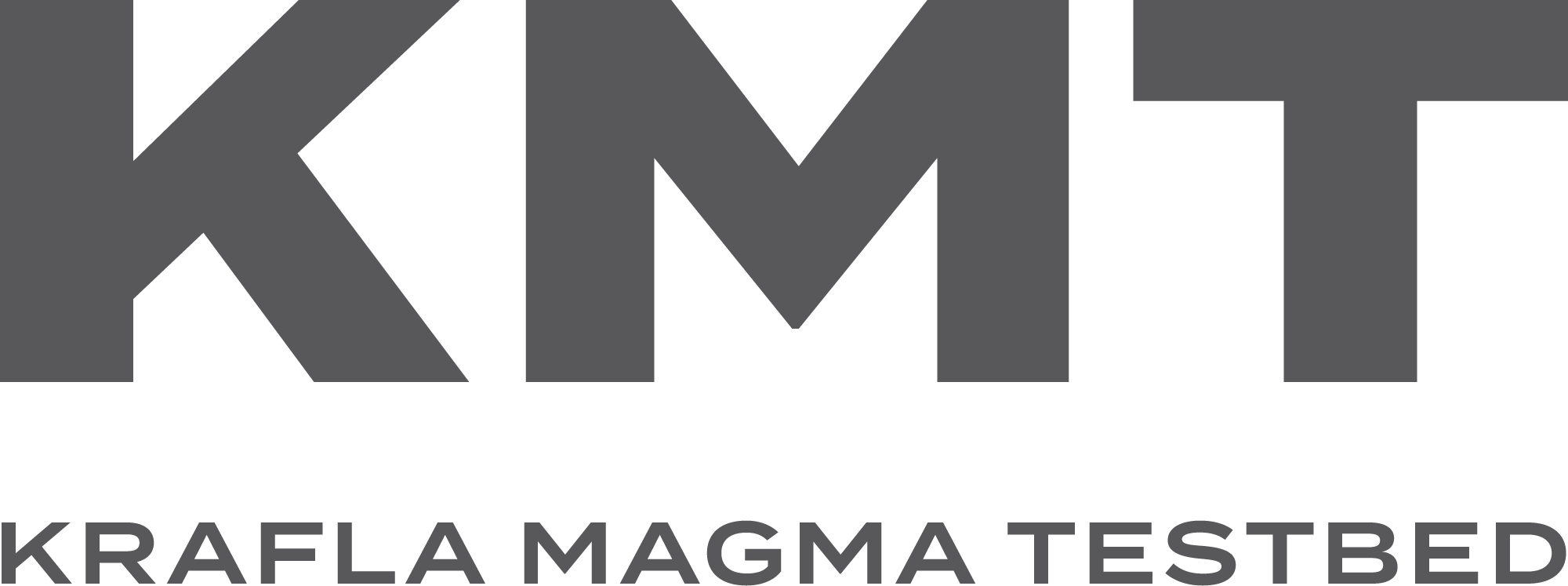 Establishing the World’s First 
Magma Observatory
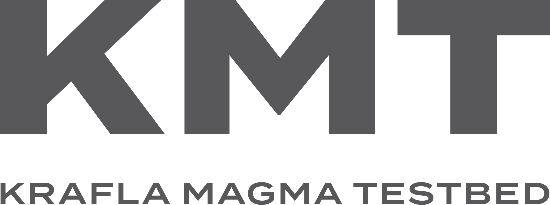 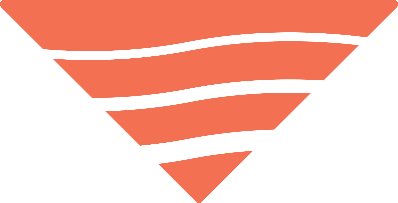 Establishing the World’s First 
Magma Observatory
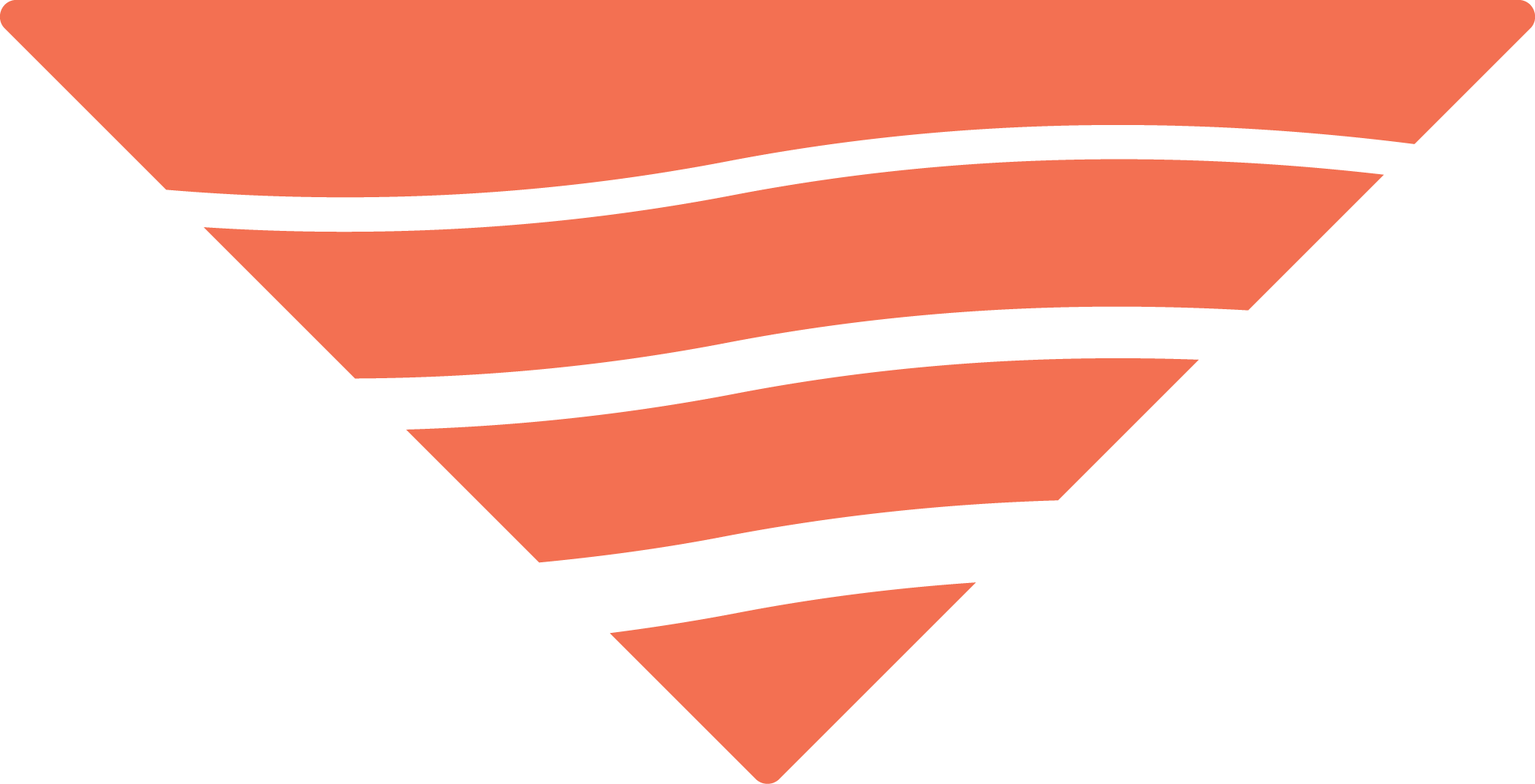 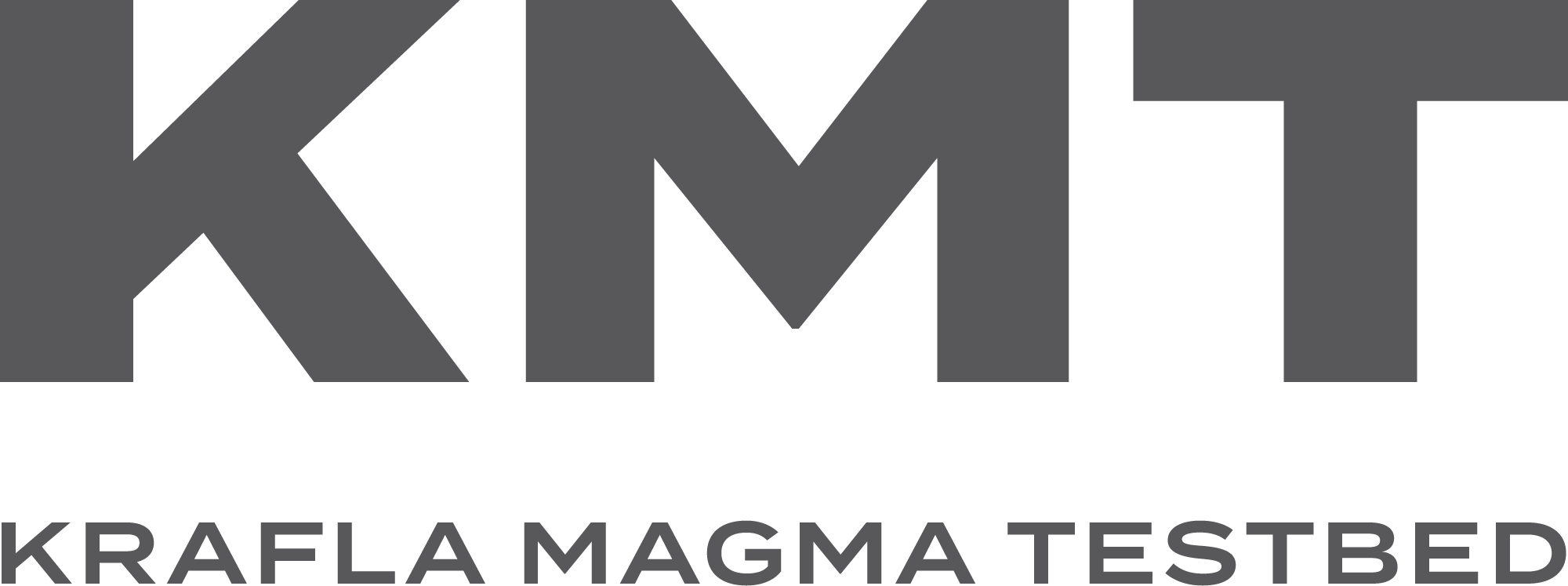 Establishing the World’s First 
Magma Observatory
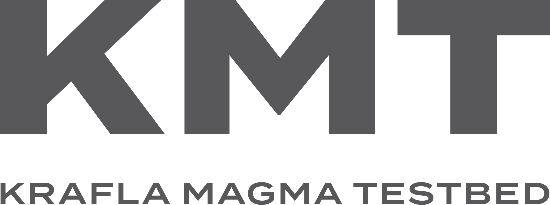 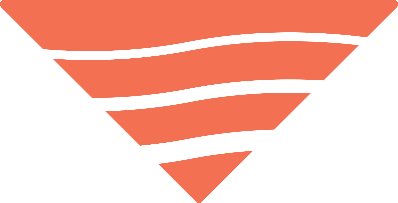 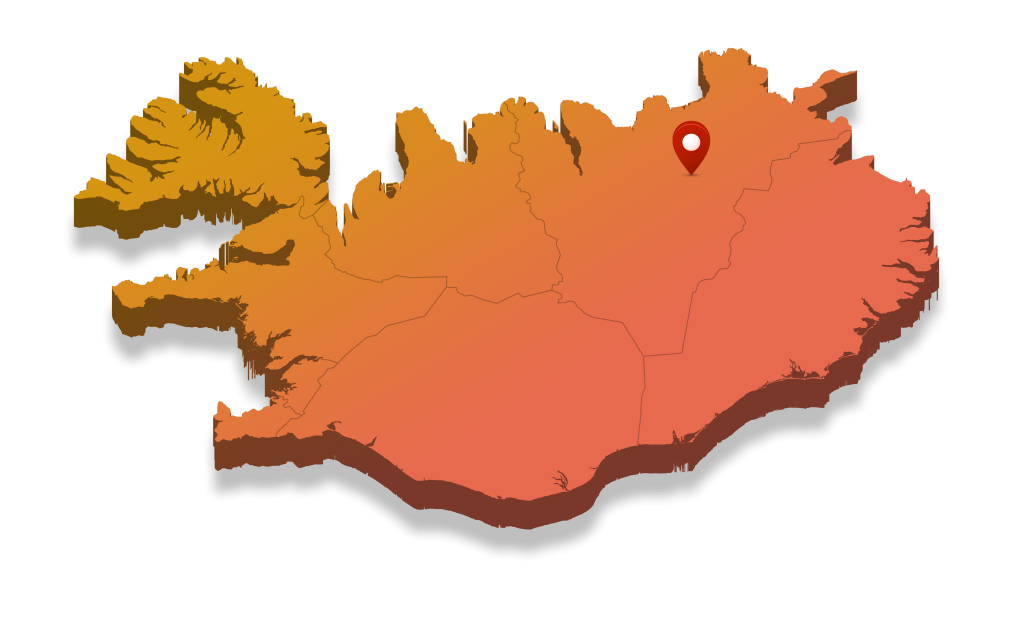 Why Iceland?
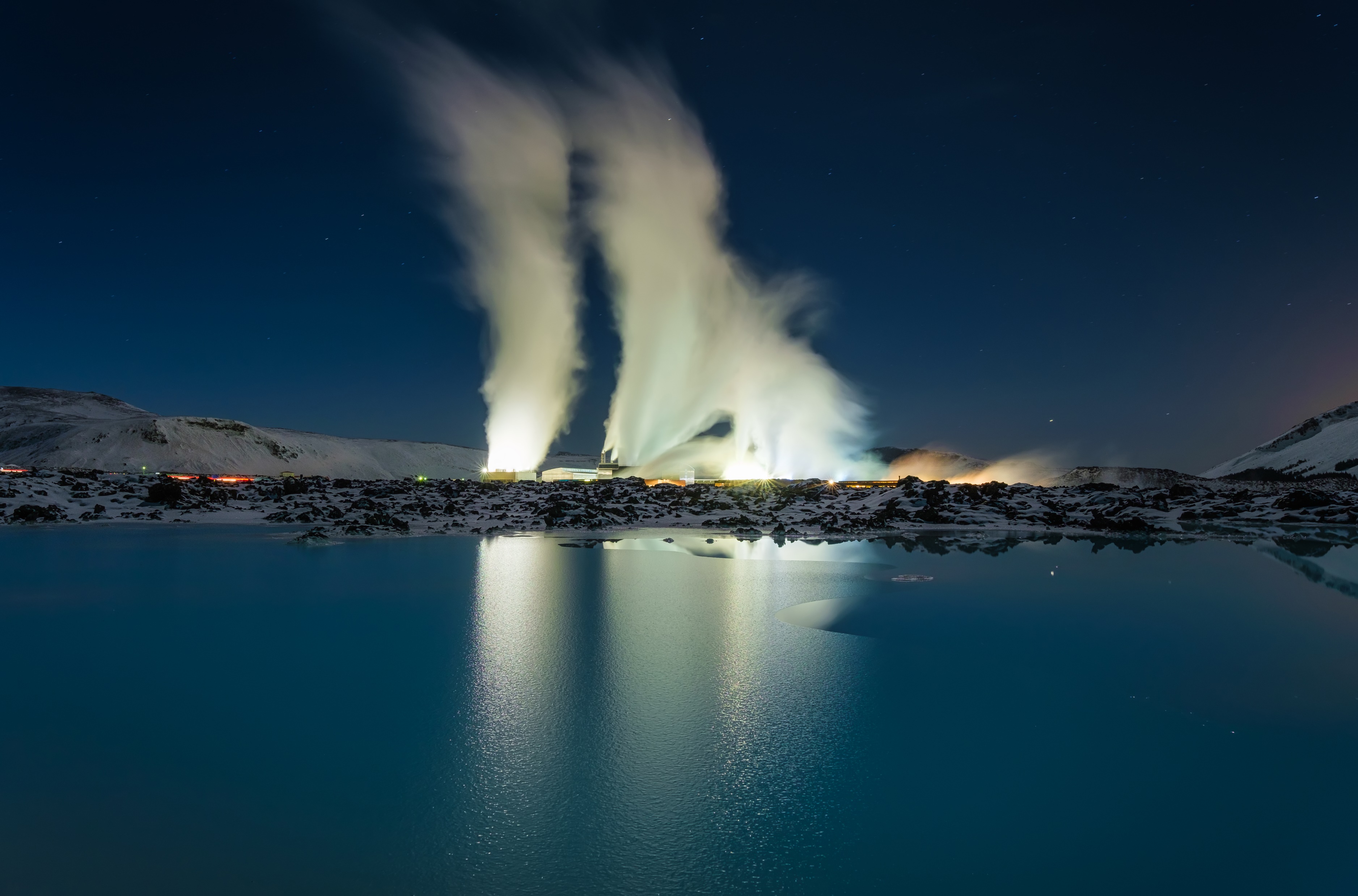 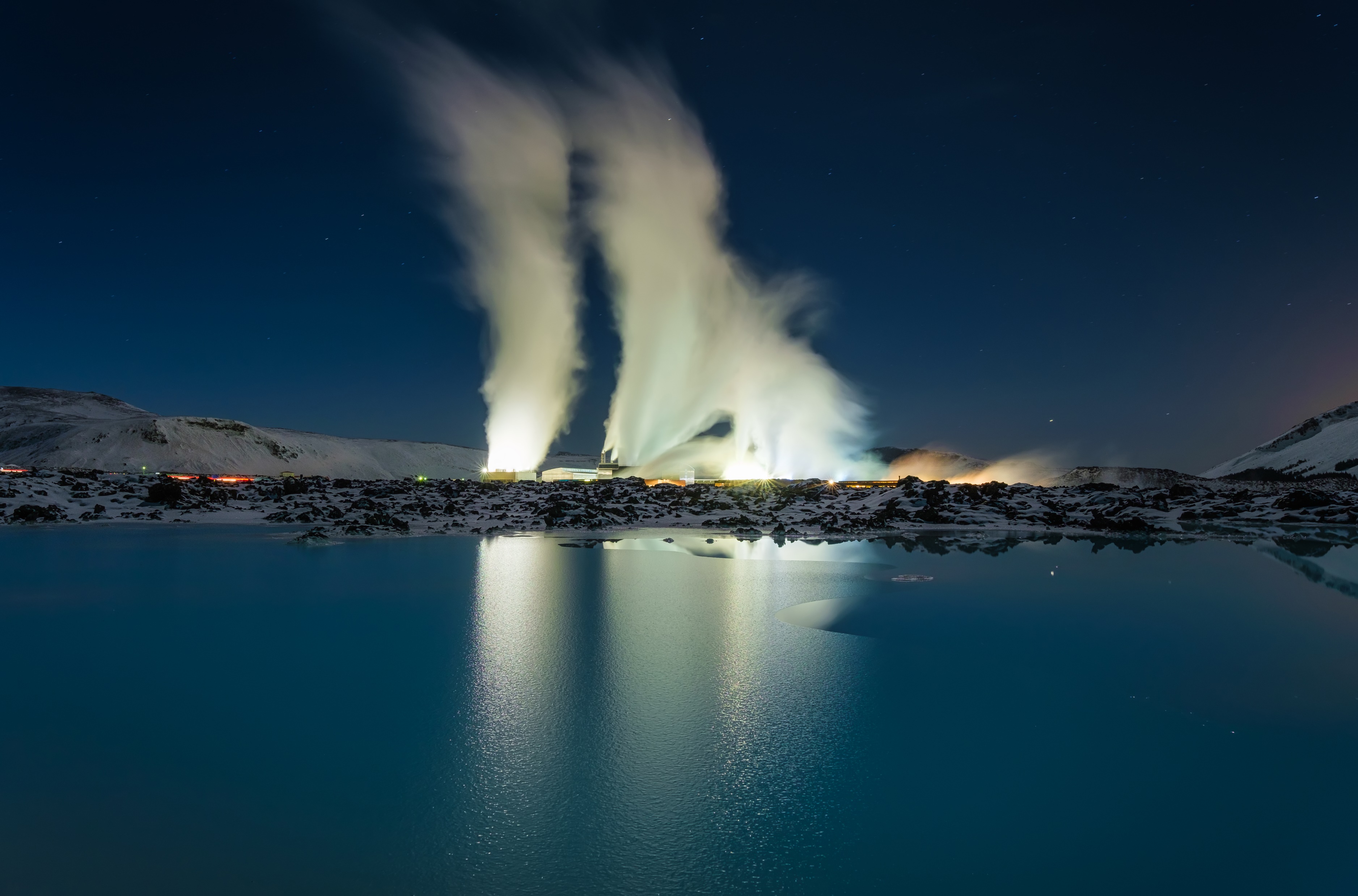 Why Iceland?
Krafla is unique
The Vision
The Vision
A world-class international in-situ magma laboratory with access to the magma-rock hydrothermal boundary through wells

We stand at the threshold of obtaining fundamental new knowledge of magma in the Earth’s crust
The Vision
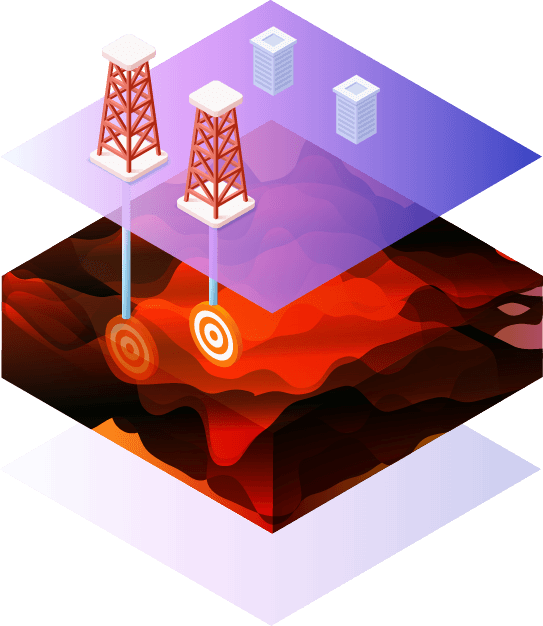 Krafla is unique
Why Iceland?
Krafla is unique
The Vision
A world-class international in-situ magma laboratory with access to the magma-rock hydrothermal boundary through wells

We stand at the threshold of obtaining fundamental new knowledge of magma in the Earth’s crust
The Vision
This will revolutionise capabilities in three key areas
The Vision
A world-class international in-situ magma laboratory with access to the magma-rock hydrothermal boundary through wells

We stand at the threshold of obtaining fundamental new knowledge of magma in the Earth’s crust
This will revolutionise capabilities in three key areas
The Vision
The Vision
A world-class international in-situ magma laboratory with access to the magma-rock hydrothermal boundary through wells

We stand at the threshold of obtaining fundamental new knowledge of magma in the Earth’s crust
This will revolutionise capabilities in three key areas
The Vision
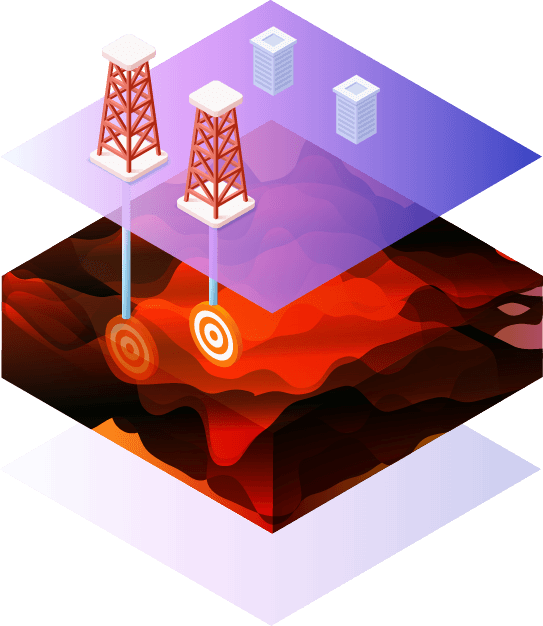 The magma body resides at 2.1 km depth below the floor of Krafla Caldera
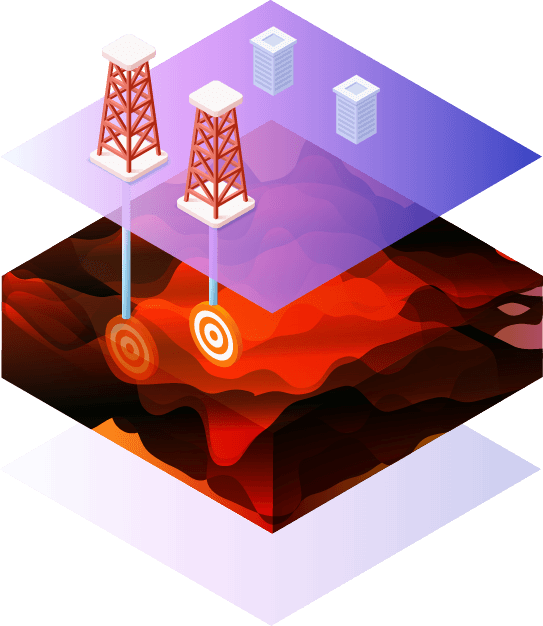 The magma body resides at 2.1 km depth below the floor of Krafla Caldera
The Borehole design is already well underway
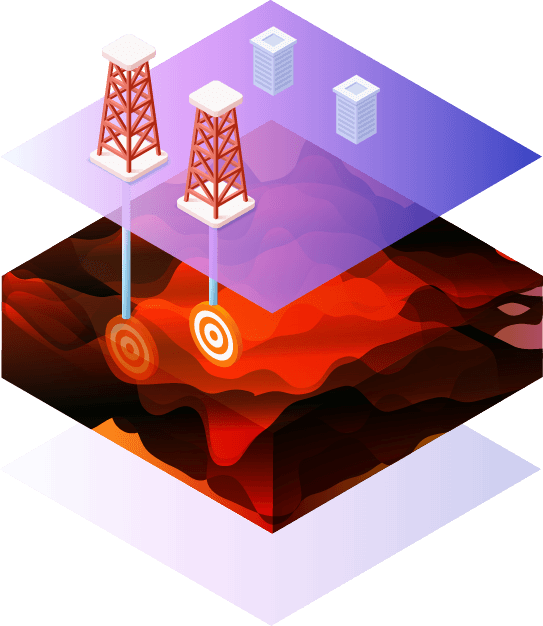 Sveinbjörn Hólmgeirsson
Bjarni Steinar Gunnarsson
Kristinn Ingason
Sigrún Nanna Karlsdóttir
The magma body resides at 2.1 km depth below the floor of Krafla Caldera
The Borehole design is already well underway
Þorleikur Jóhannesson
Kristján F Alexandersson
Ragnar Ásmundsson
Hilmar Már Einarsson
Thanks to our leading experts and deep drilling engineers
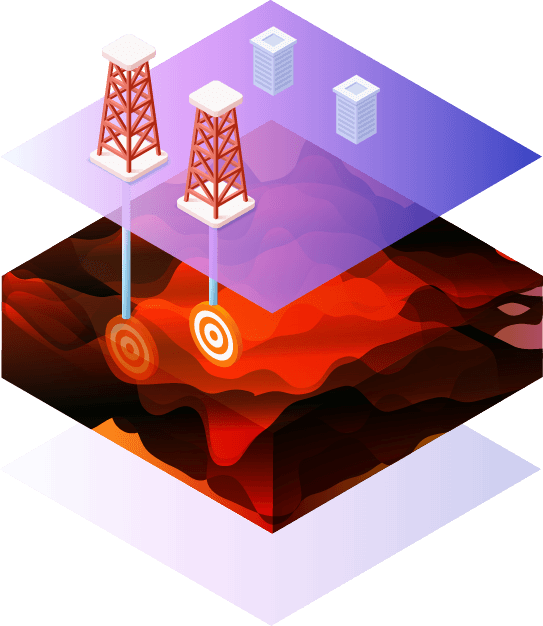 The magma body resides at 2.1 km depth below the floor of Krafla Caldera
The Borehole design is already well underway
World-renowned geoscientists and geothermal experts are involved with KMT
Thanks to our leading experts and deep drilling engineers
Yan Lavalleé
Paolo Papale
John Eichelberger
Anette Mortensen
Sveinbjörn Hólmgeirsson
Bjarni Steinar Gunnarsson
Kristinn Ingason
Sigrún Nanna Karlsdóttir
Bjarni Pálsson
Freysteinn Sigmundsson
Sigurður H. Markússon
Vordís Eiriksdóttir
Þorleikur Jóhannesson
Kristján F Alexandersson
Ragnar Ásmundsson
Hilmar Már Einarsson
The Borehole design is already well underway
Thanks to our leading experts and deep drilling engineers
World-renowned geoscientists and geothermal experts are involved with KMT
Thanks to our leading experts and deep drilling engineers
Yan Lavalleé
Paolo Papale
John Eichelberger
Anette Mortensen
Sveinbjörn Hólmgeirsson
Bjarni Steinar Gunnarsson
Kristinn Ingason
Sigrún Nanna Karlsdóttir
Bjarni Pálsson
Freysteinn Sigmundsson
Sigurður H. Markússon
Vordís Eiriksdóttir
Þorleikur Jóhannesson
Kristján F Alexandersson
Ragnar Ásmundsson
Hilmar Már Einarsson
KMT is an open-access research platform. The infrastructure will be available for the wider international scientific community, institutions, and private companies for experimentation and product development.
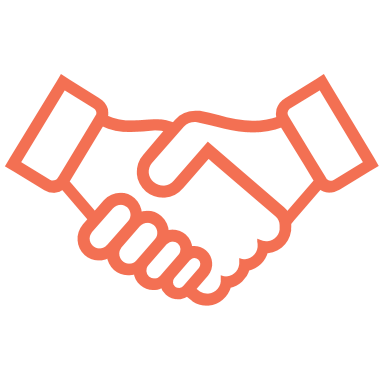 World-renowned geoscientists and geothermal experts are involved with KMT
KMT is an open-access research platform. The infrastructure will be available for the wider international scientific community, institutions, and private companies for experimentation and product development.
Yan Lavalleé
Paolo Papale
John Eichelberger
Anette Mortensen
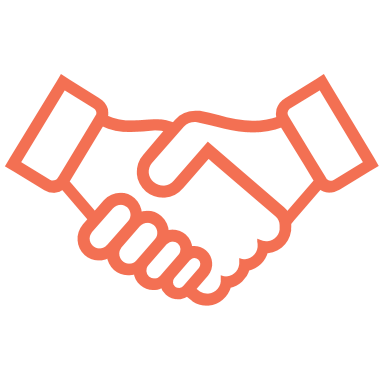 Bjarni Pálsson
Freysteinn Sigmundsson
Sigurður H. Markússon
Vordís Eiriksdóttir
Revolutionary benefits across sectors
KMT is an open-access research platform. The infrastructure will be available for the wider international scientific community, institutions, and private companies for experimentation and product development.
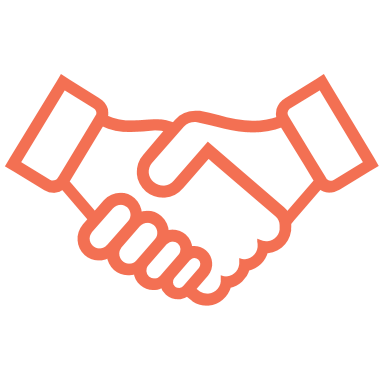 Revolutionary benefits across sectors
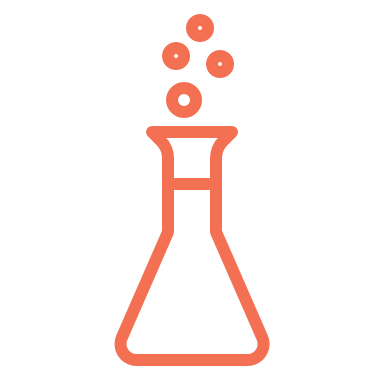 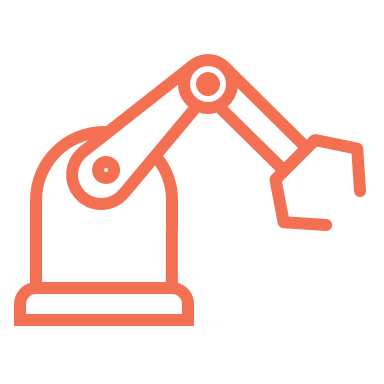 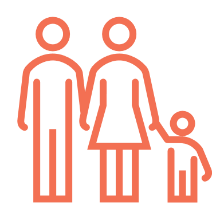 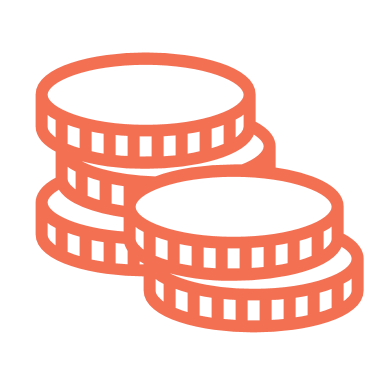 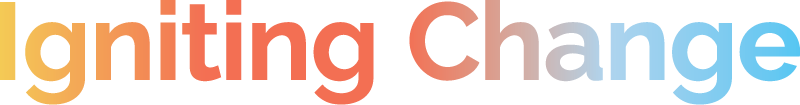 Revolutionary benefits across sectors
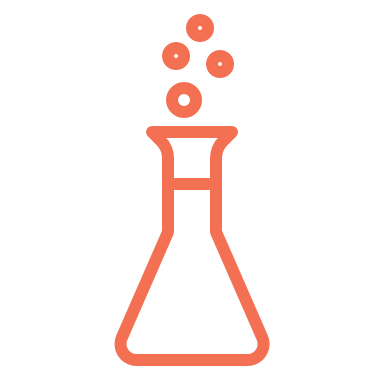 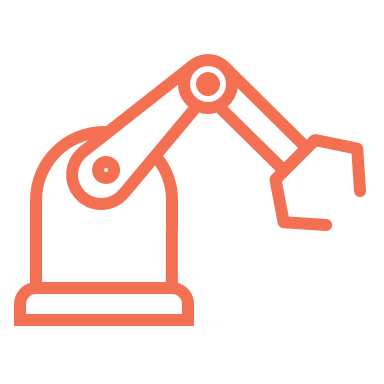 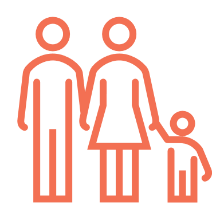 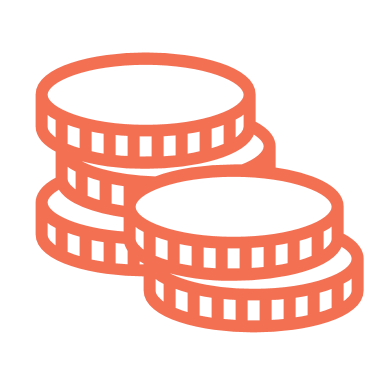 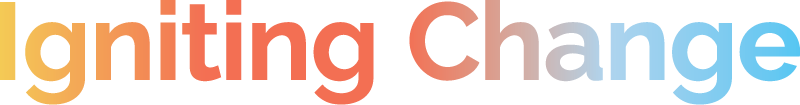 Revolutionary benefits across sectors
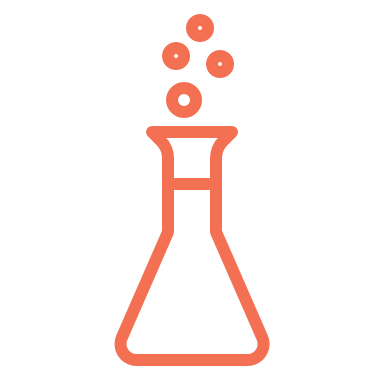 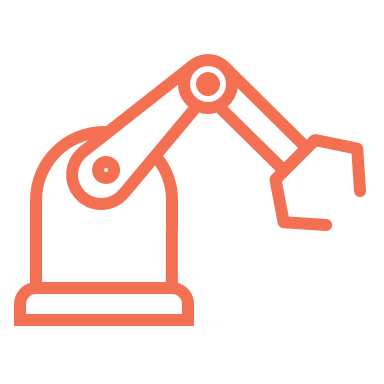 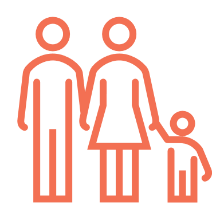 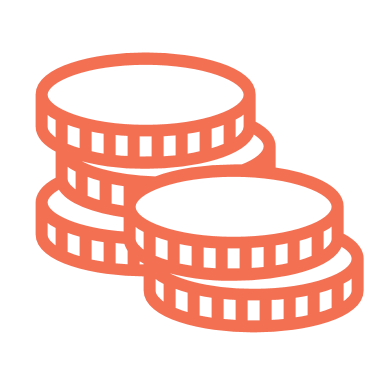 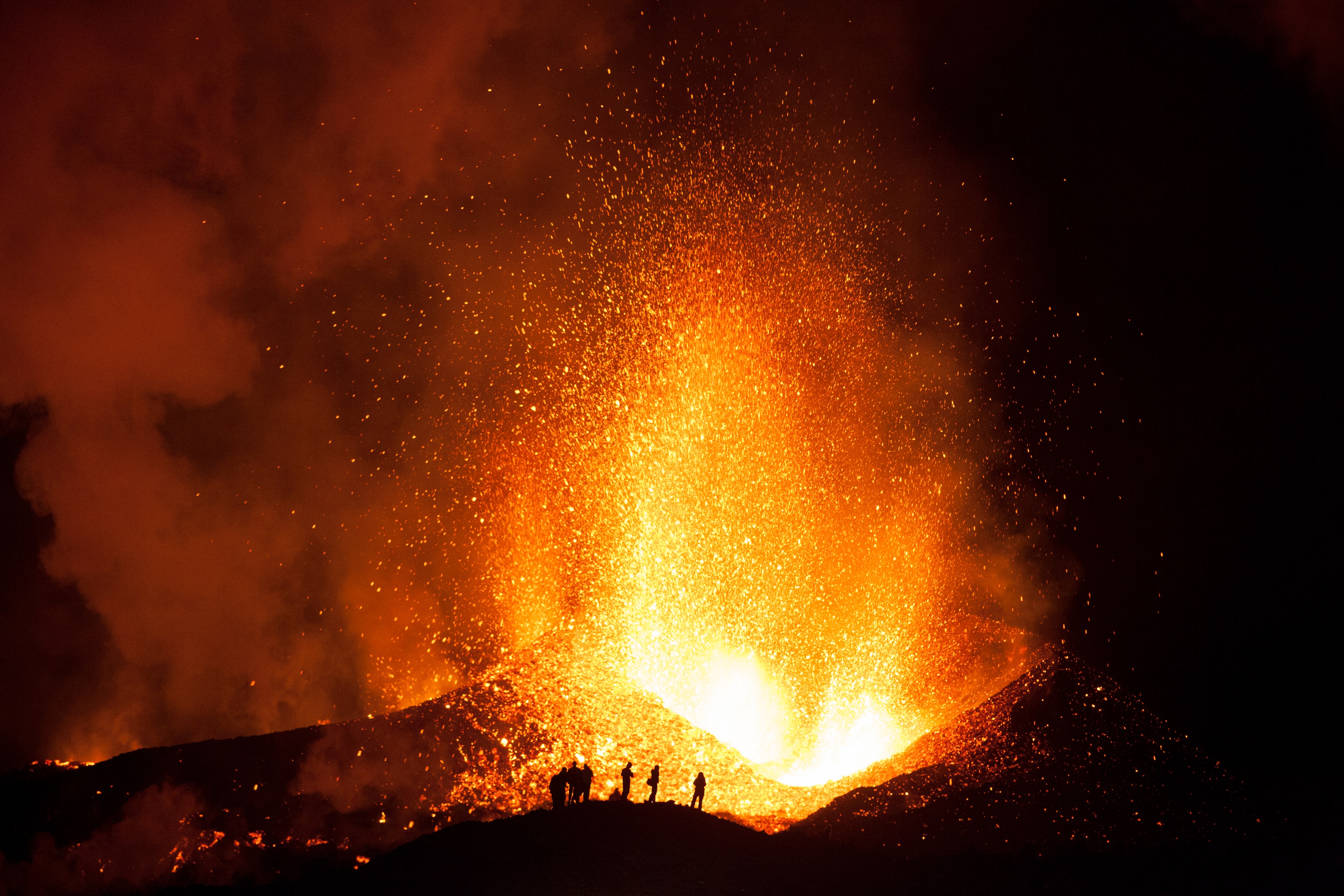 KMT & EPOS Synergy
KMT is a world class, multi-disciplinary, cross-European project that:

Plays into all aspects of EPOS services and has implications for fundamental research, civil contingency, and energy science.
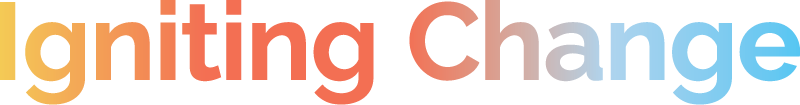 Revolutionary benefits across sectors
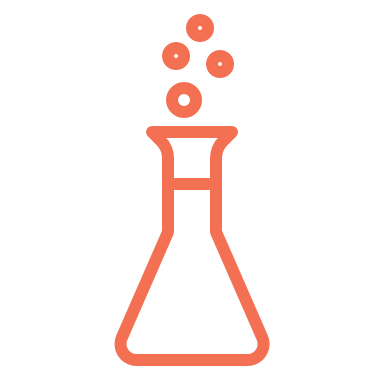 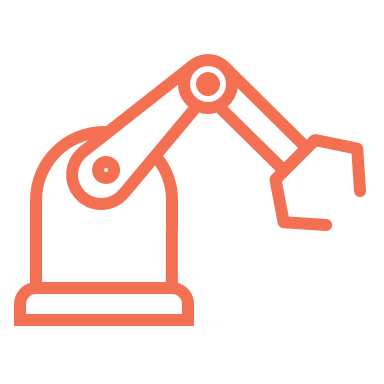 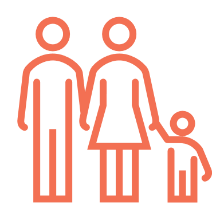 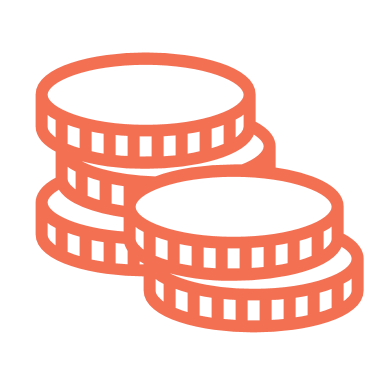 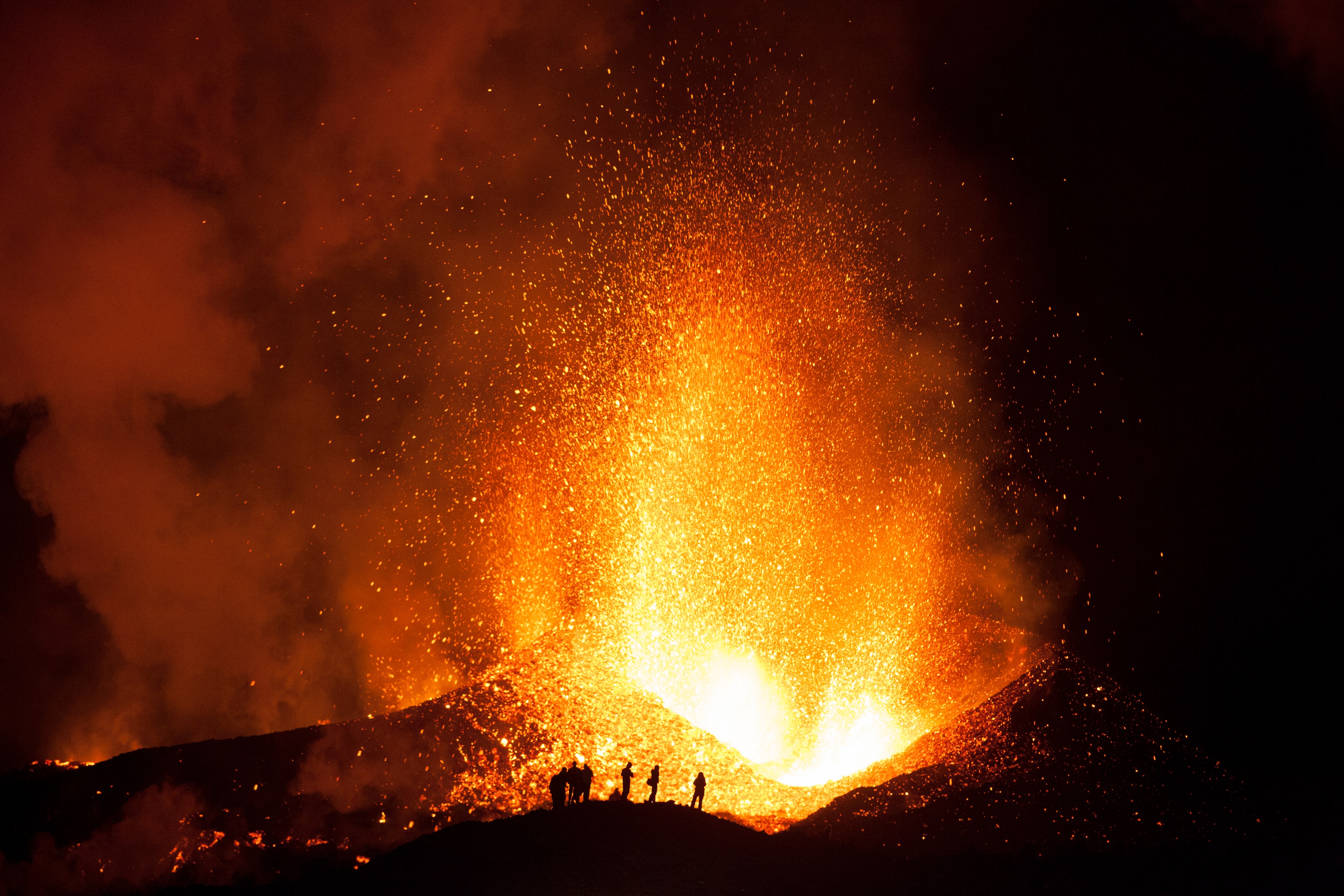 KMT & EPOS Synergy
KMT is a world class, multi-disciplinary, cross-European project that:

Plays into all aspects of EPOS services and has implications for fundamental research, civil contingency, and energy science.
Co-funding is expected from key private sector partners, and the management system is well established and based on an EPOS/ECORD structure
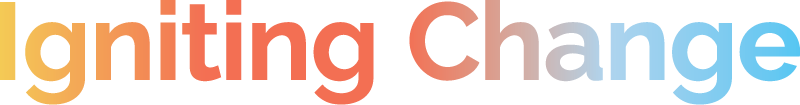 Revolutionary benefits across sectors
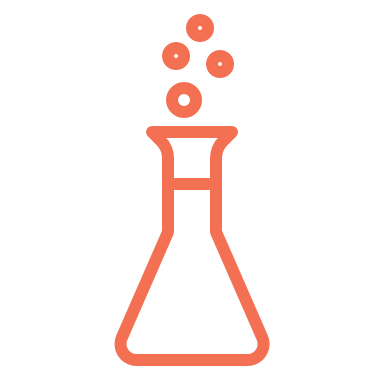 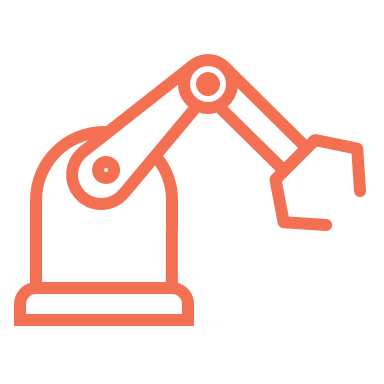 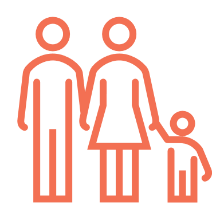 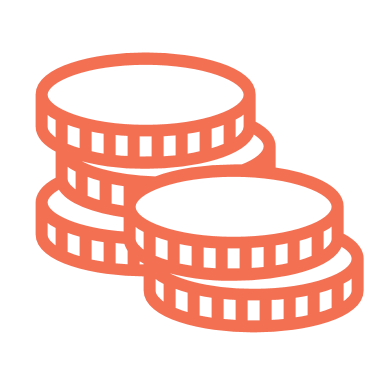 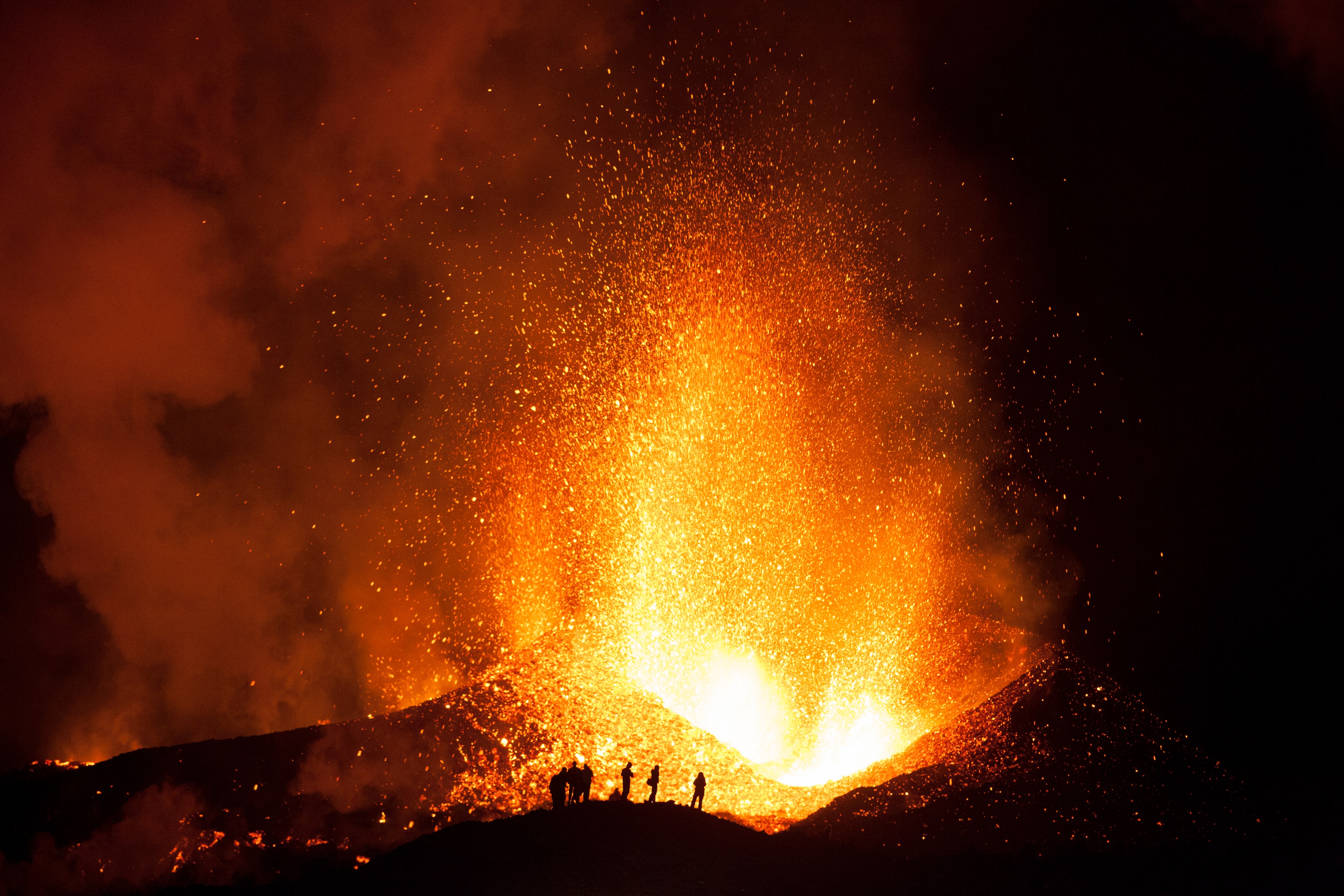 KMT & EPOS Synergy
KMT is a world class, multi-disciplinary, cross-European project that:

Plays into all aspects of EPOS services and has implications for fundamental research, civil contingency, and energy science.
Co-funding is expected from key private sector partners, and the management system is established
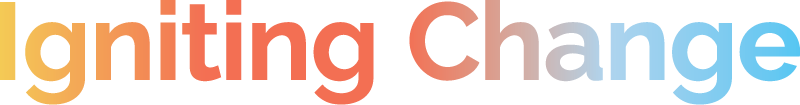 Revolutionary benefits across sectors
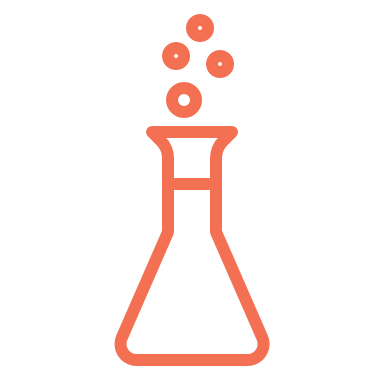 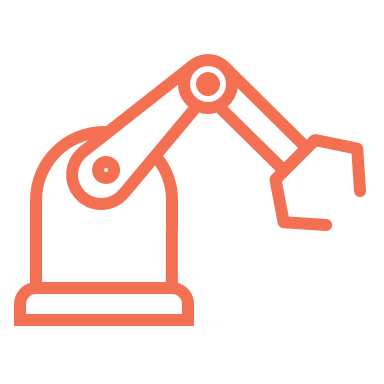 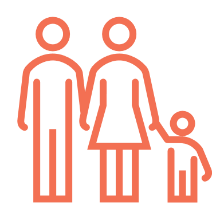 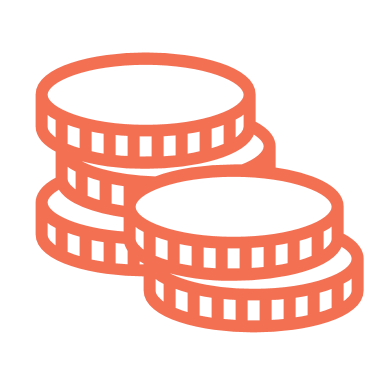 KMT & EPOS Synergy
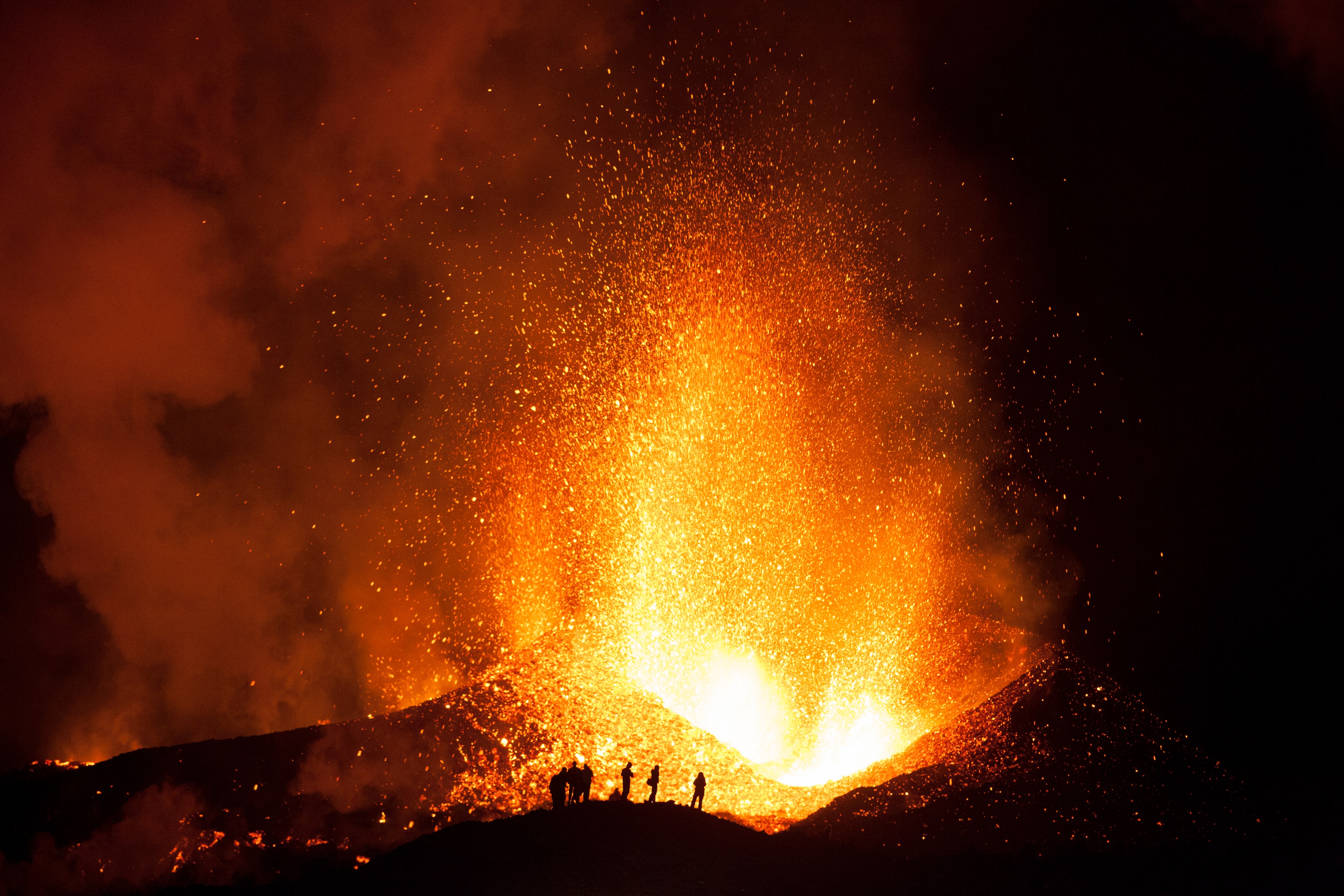 KMT is a world class, multi-disciplinary, cross-European project that:

Plays into all aspects of EPOS services and has implications for fundamental research, civil contingency, and energy science.

Co-funding is expected from key private sector partners, and the management system is well established and based on an EPOS/ECORD structure
Revolutionary benefits across sectors
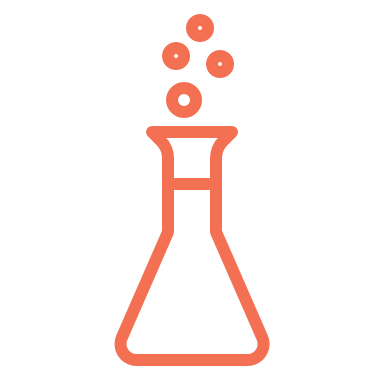 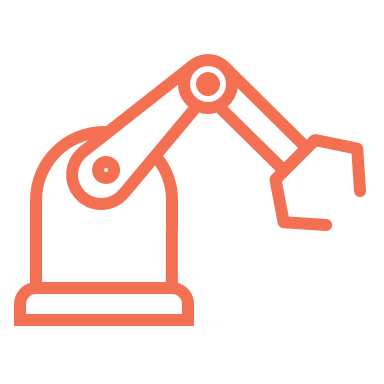 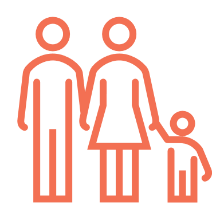 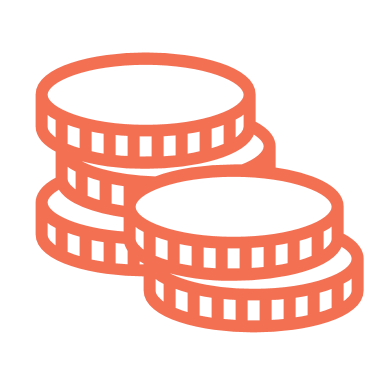 A Non-Profit Organization (NPO) has already been established under Icelandic law
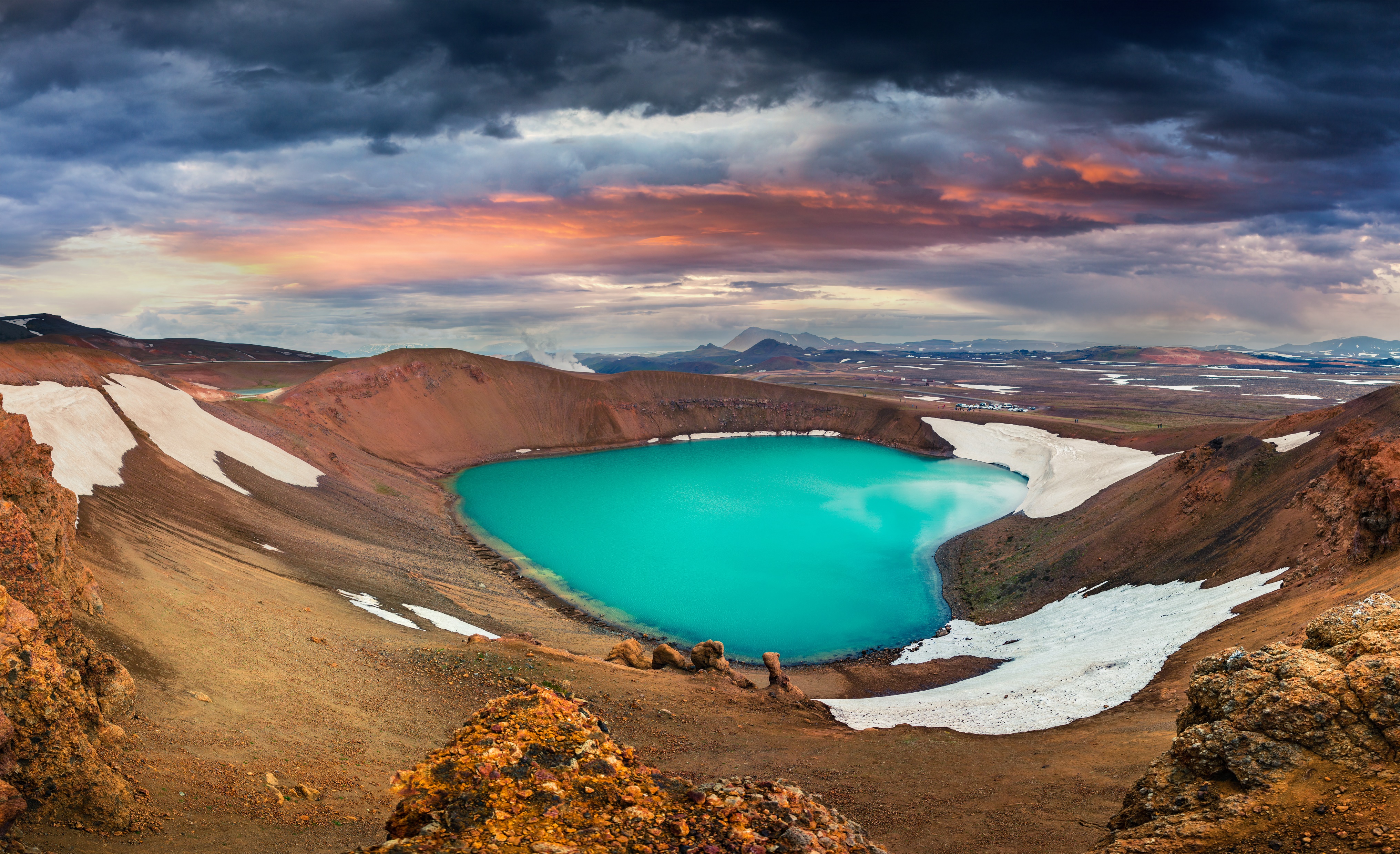 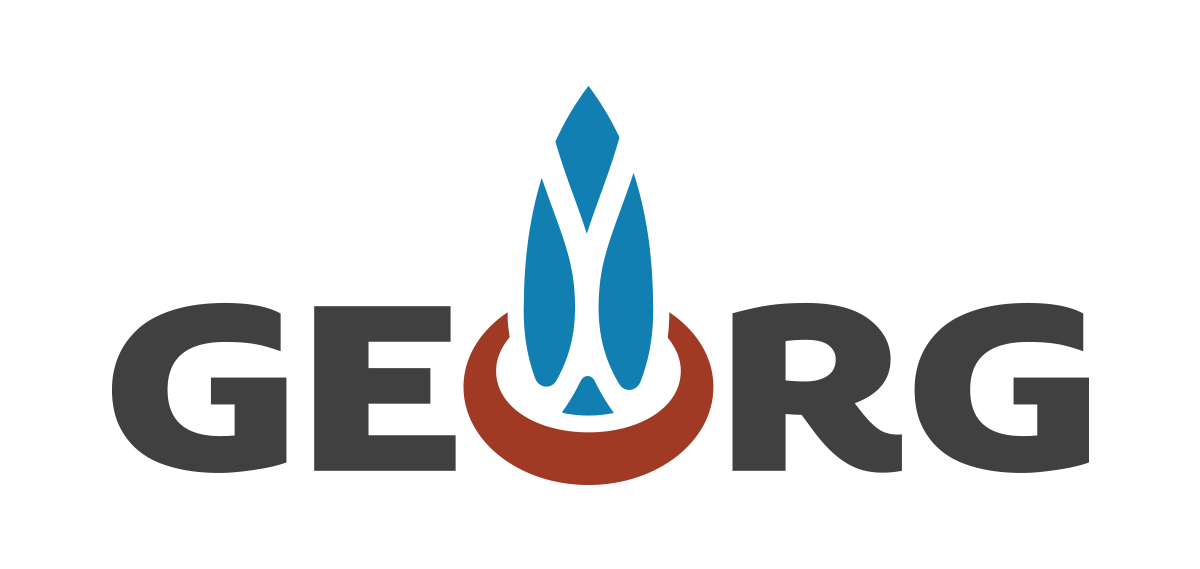 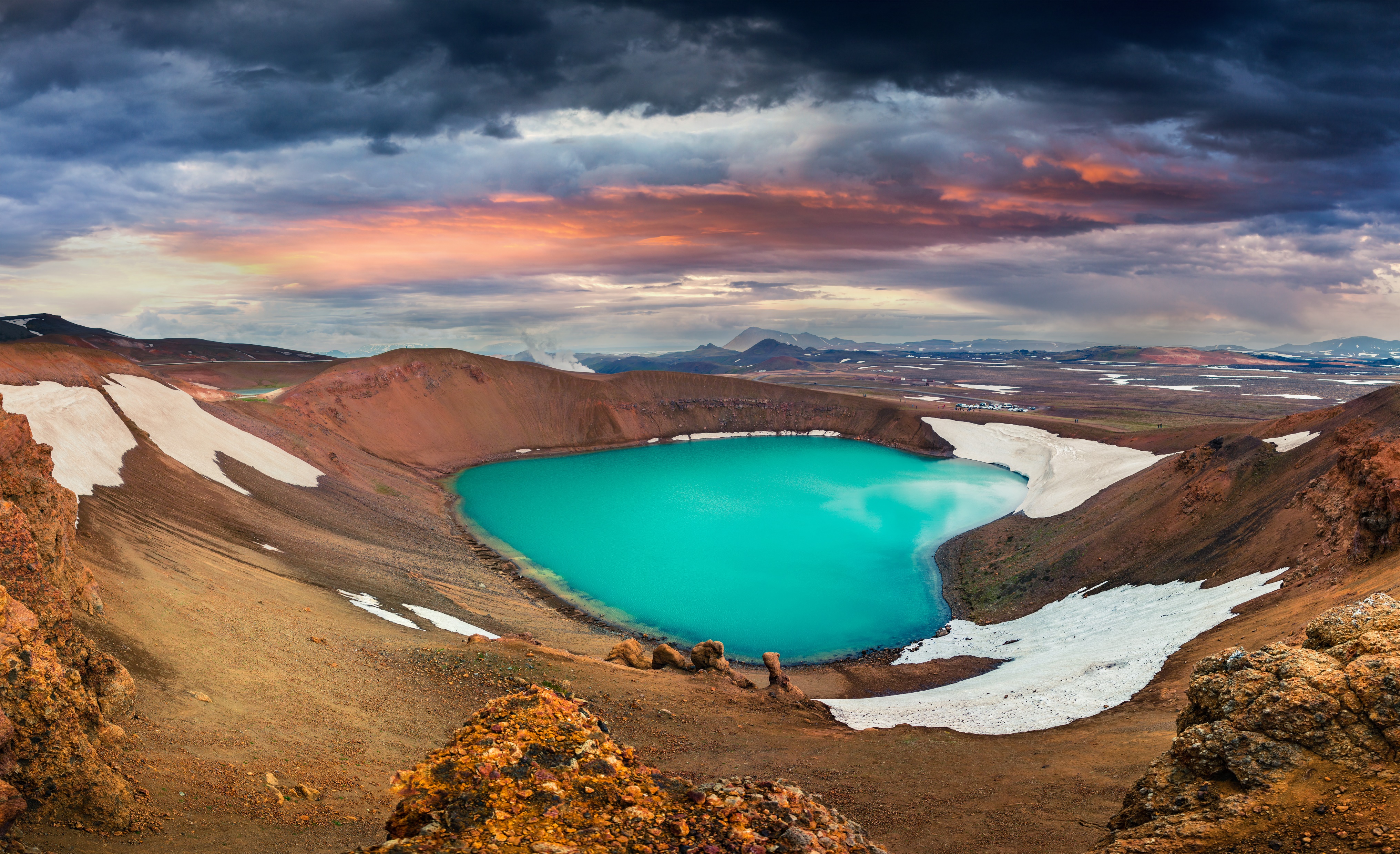 The work of the NPO will be coordinated by 
GEORG Geothermal Research Cluster
A Non-Profit Organization (NPO) has already been established under Icelandic law
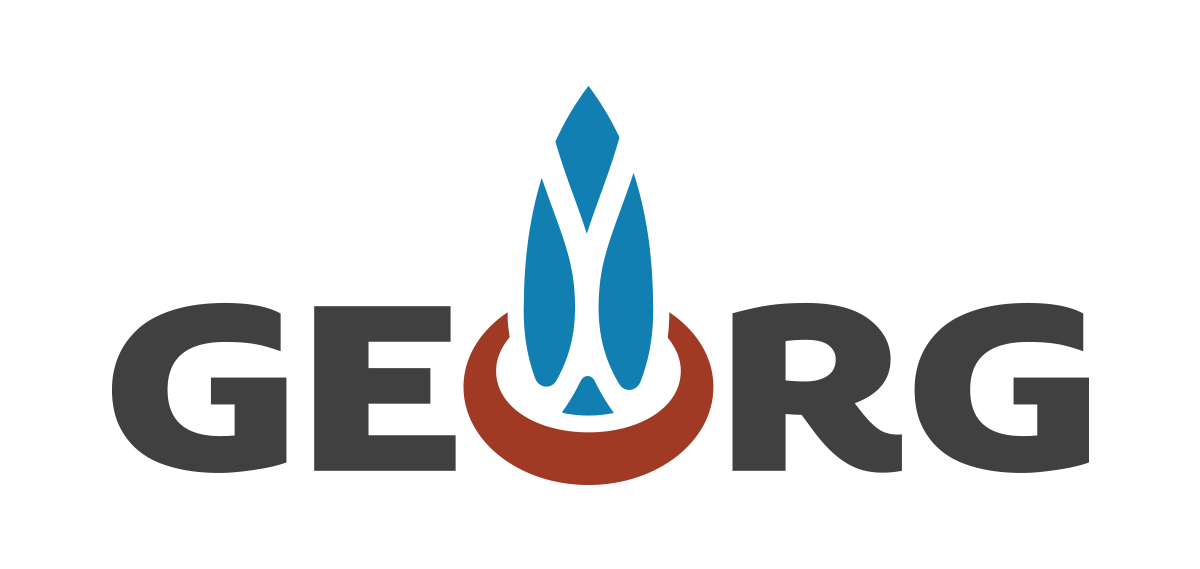 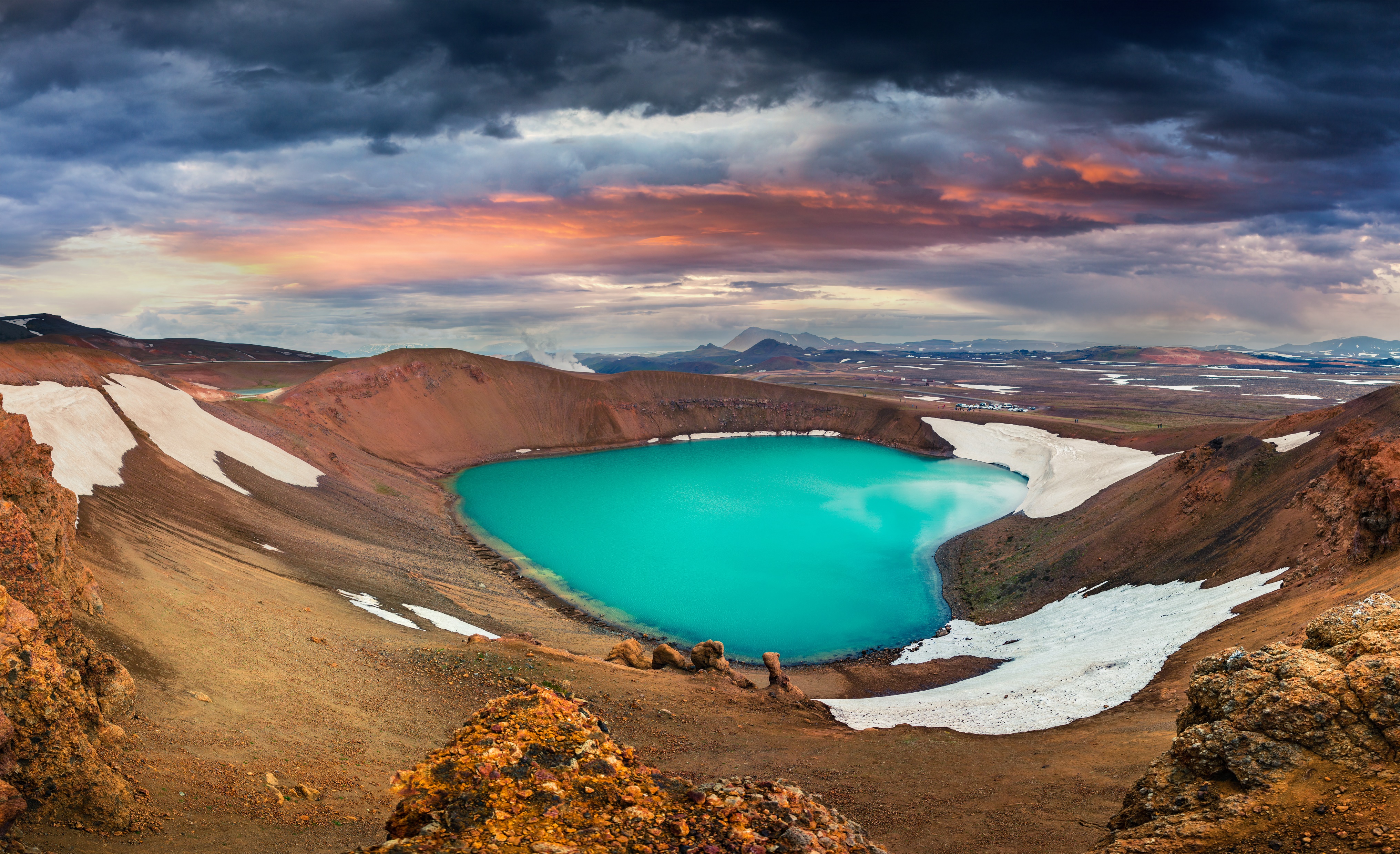 A Non-Profit Organization (NPO) has already been established under Icelandic law
The work of the NPO will be coordinated by 
GEORG Geothermal Research Cluster
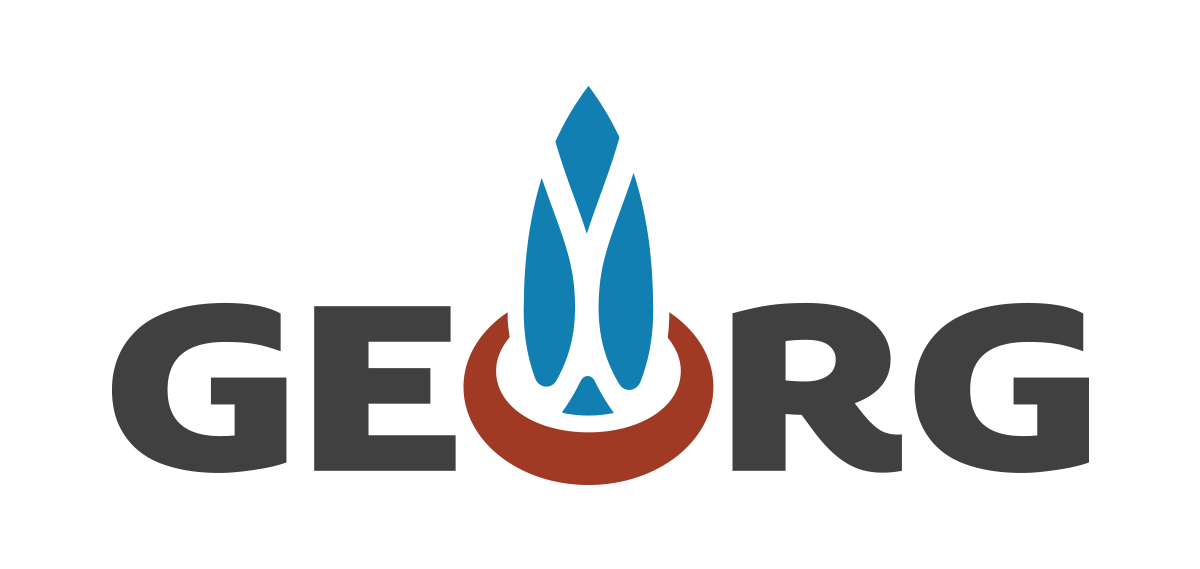 With an international project office with long-standing experience in managing complex projects
The work of the NPO will be coordinated by 
GEORG Geothermal Research Cluster
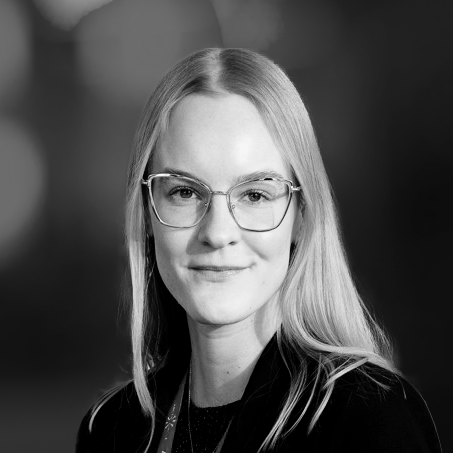 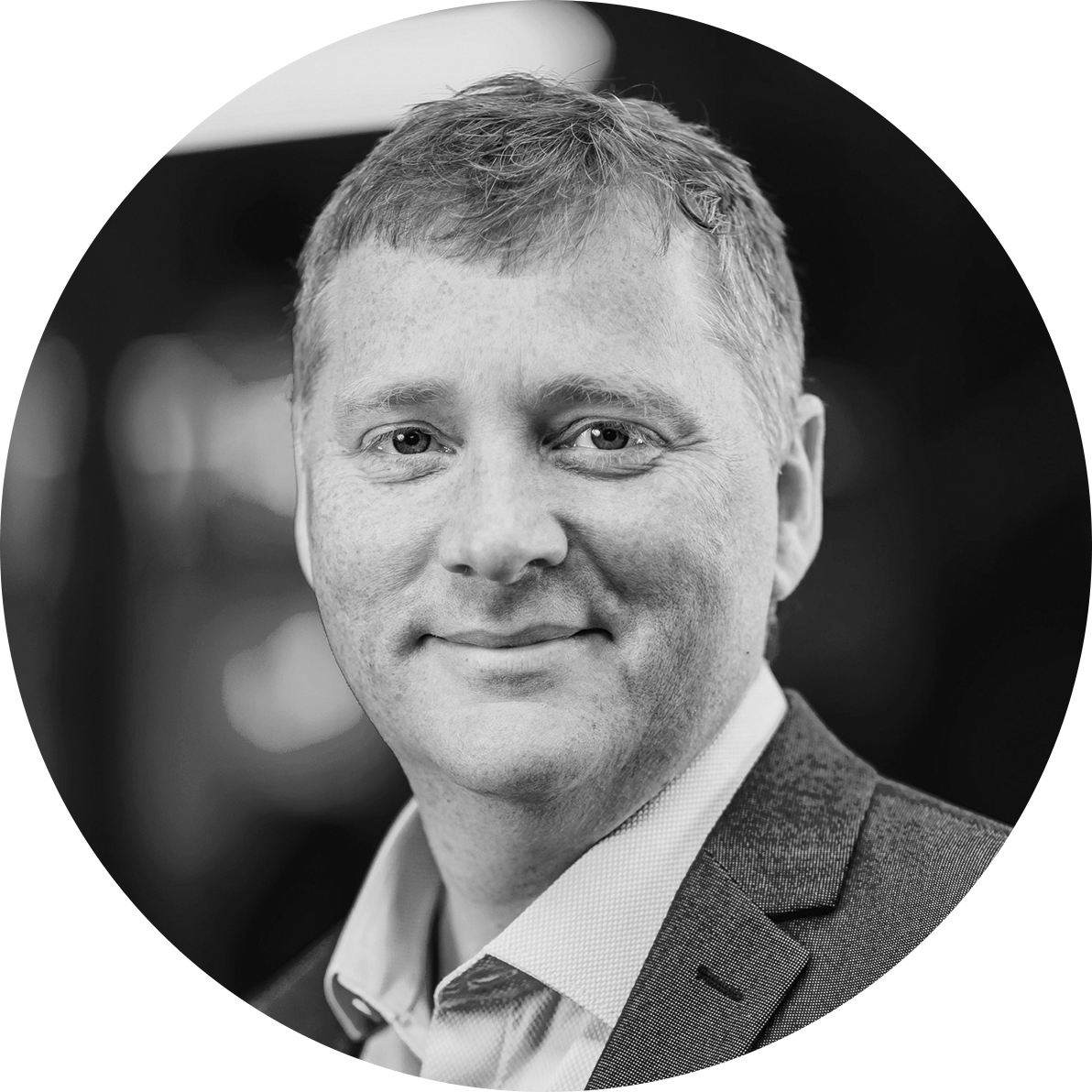 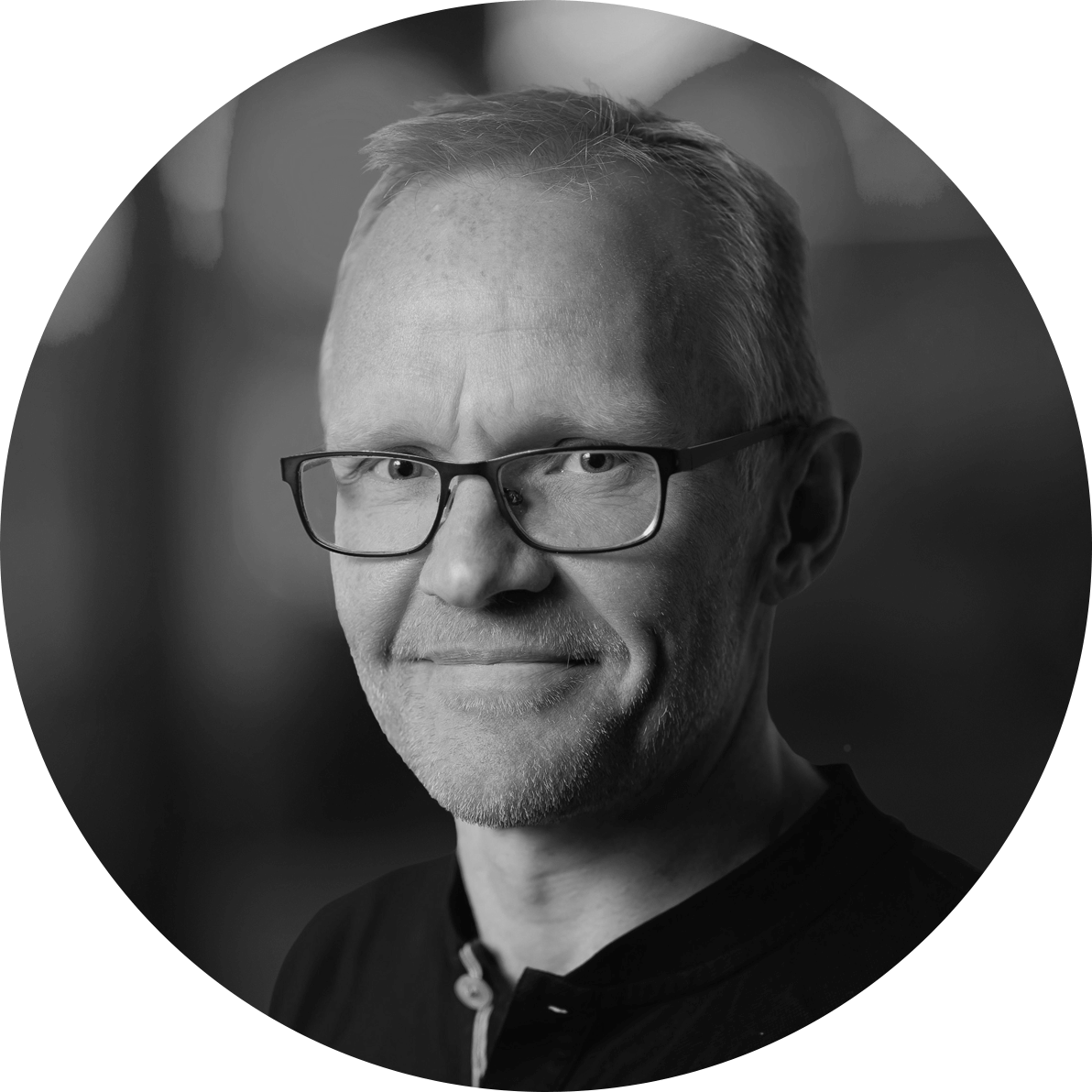 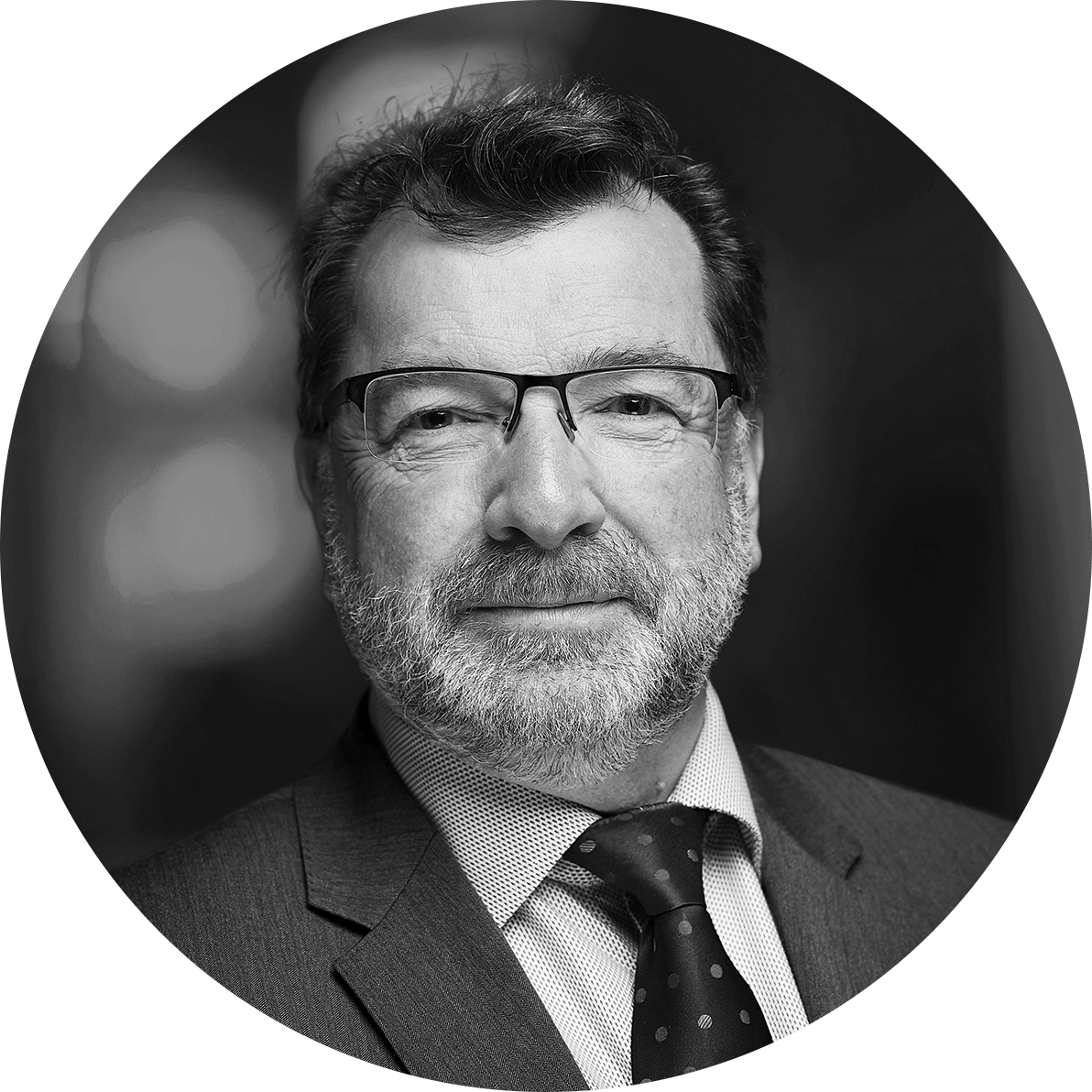 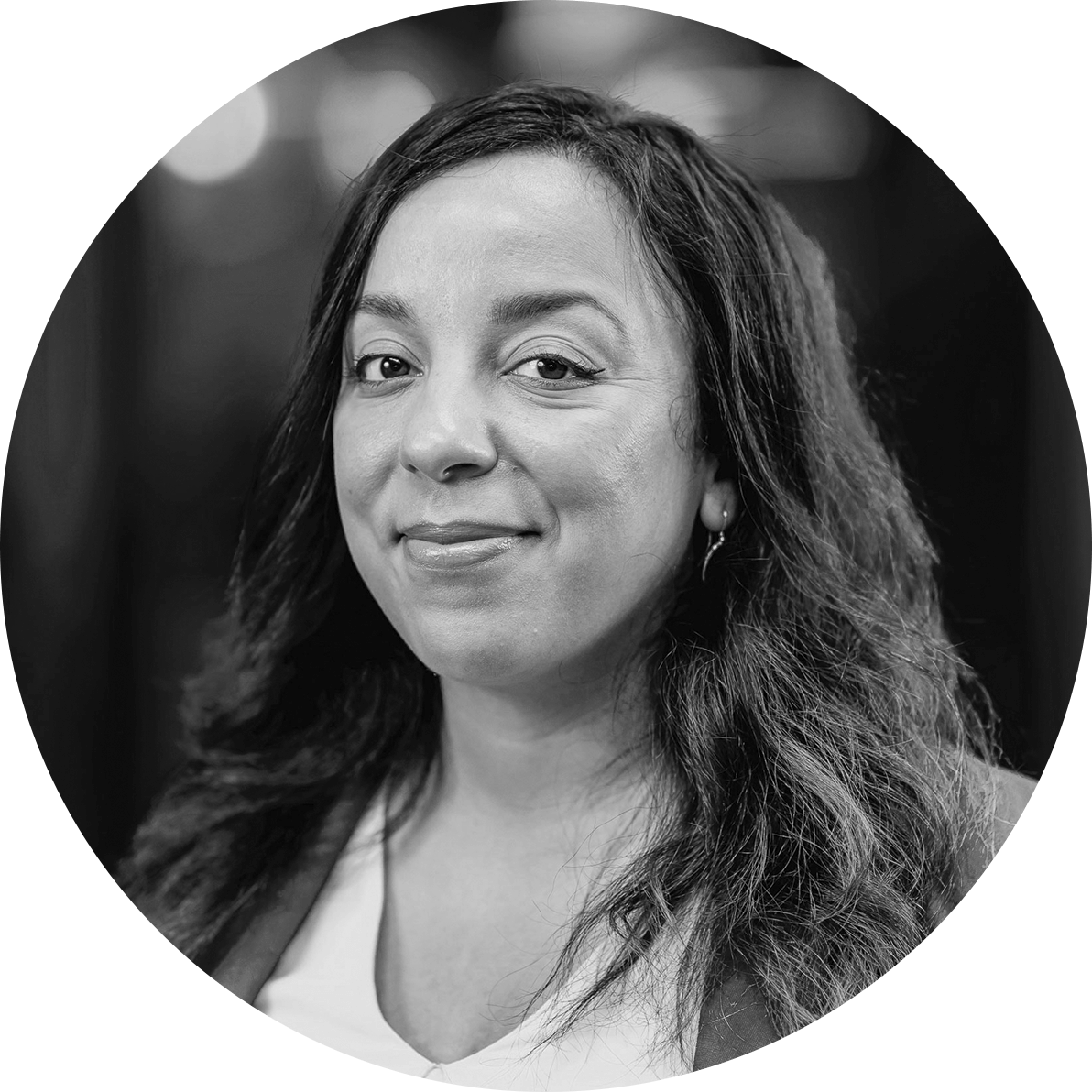 Eva Laufey 
Eggertsdóttir
Hjalti Páll Ingólfsson
Björn Þór Guðmundsson
Amel
Barich
John 
Ludden
With an international project office with long-standing experience in managing complex projects
A Non-Profit Organization (NPO) has already been established under Icelandic law
The work of the NPO will be coordinated by 
GEORG Geothermal Research Cluster
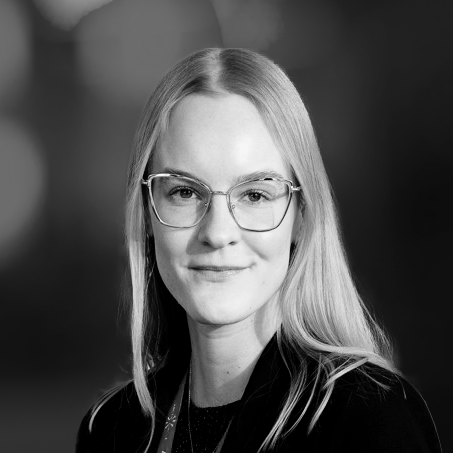 The estimated funding needs of the project are $105 million over the next 6 years
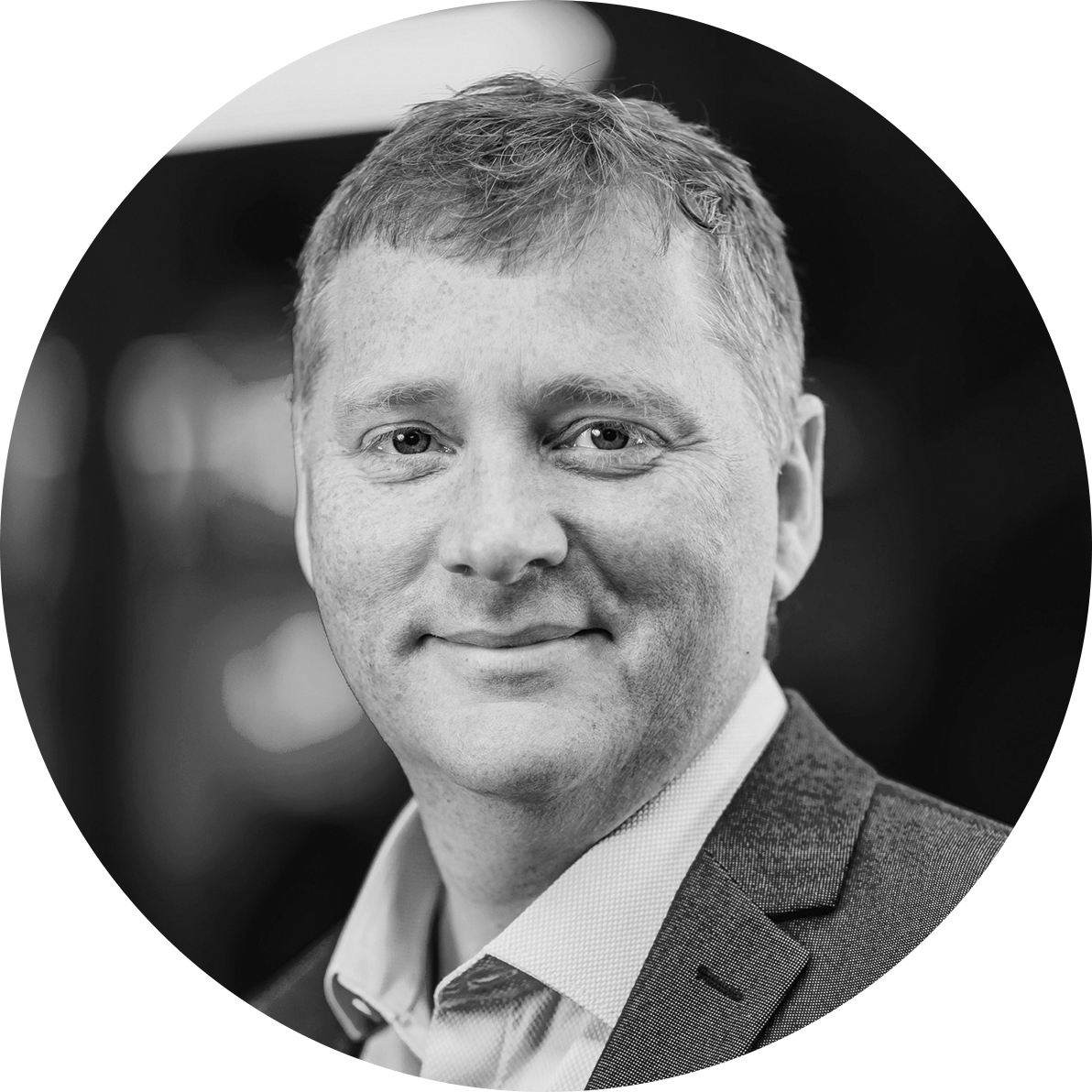 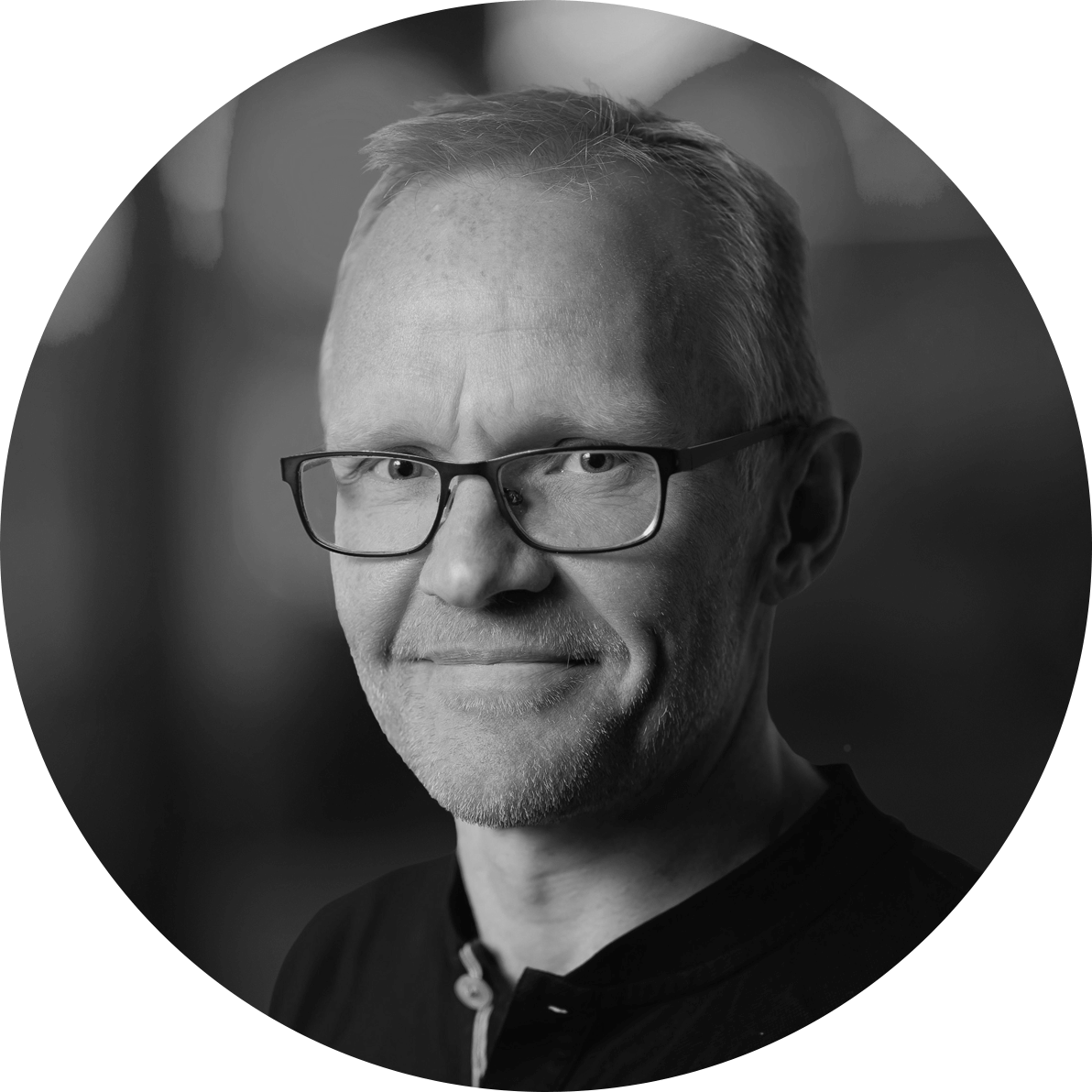 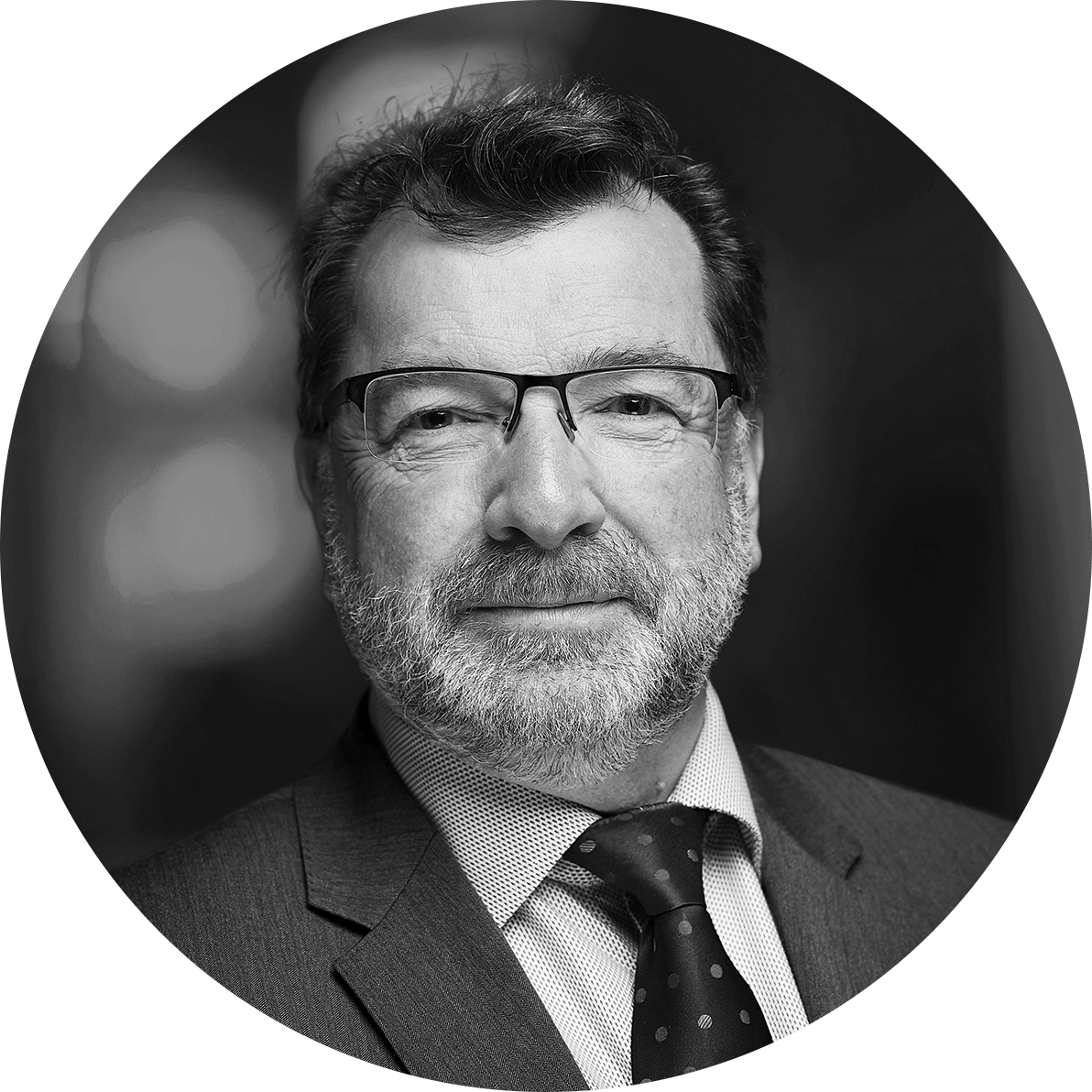 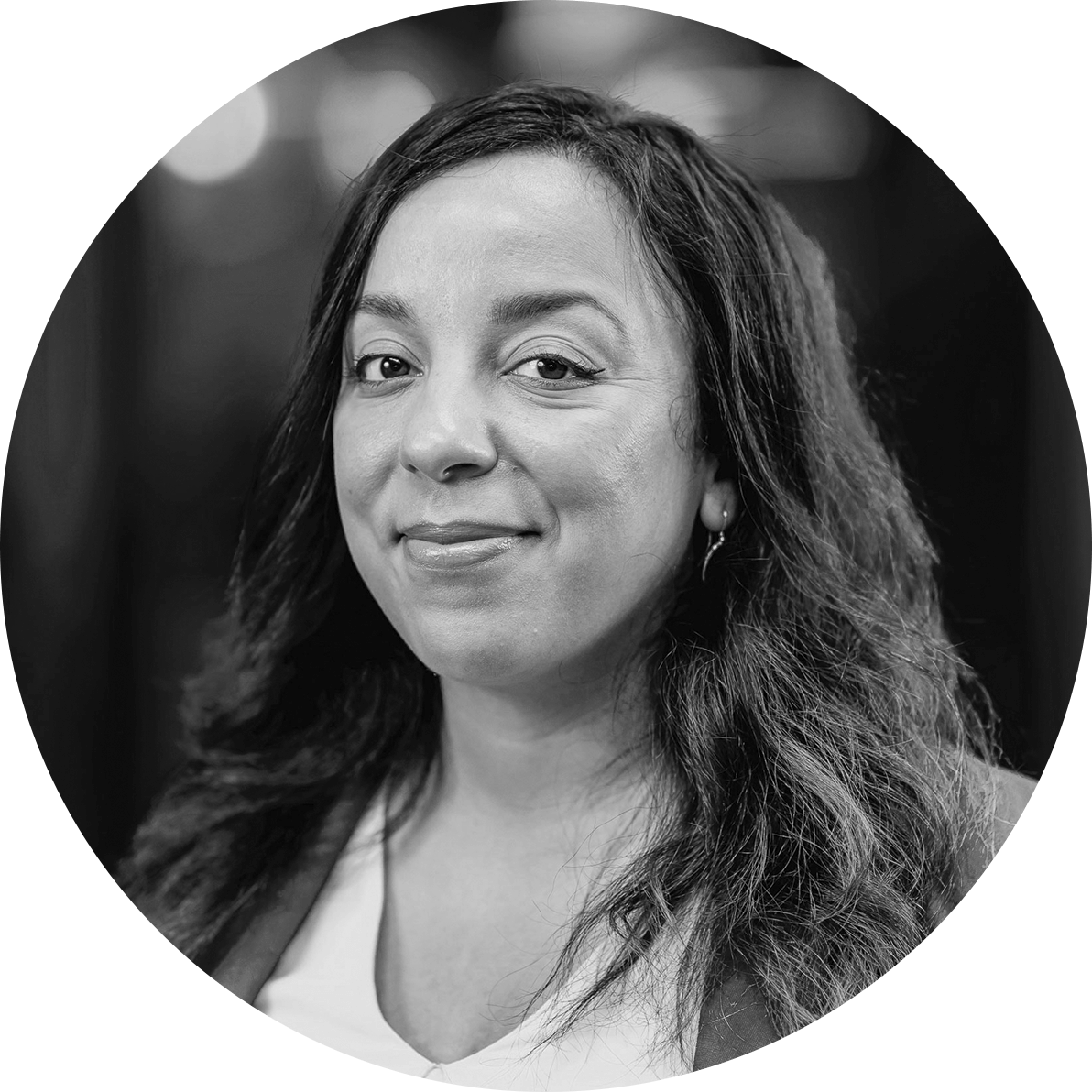 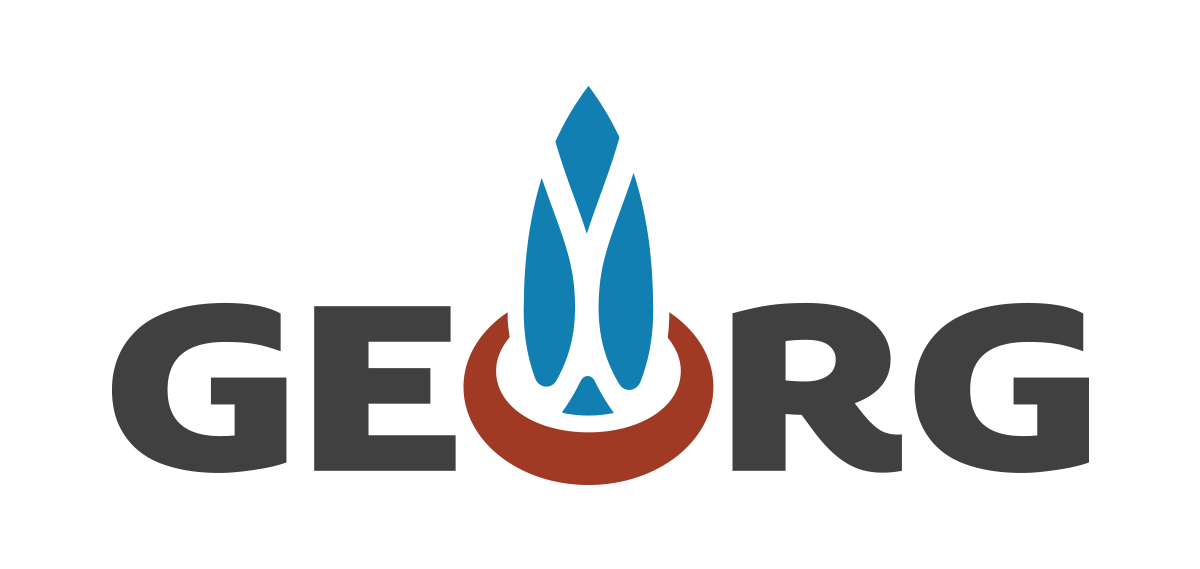 Eva Laufey 
Eggertsdóttir
Hjalti Páll Ingólfsson
Björn Þór Guðmundsson
Amel
Barich
John 
Ludden
With an international project office with long-standing experience in managing complex projects
The work of the NPO will be coordinated by 
GEORG Geothermal Research Cluster
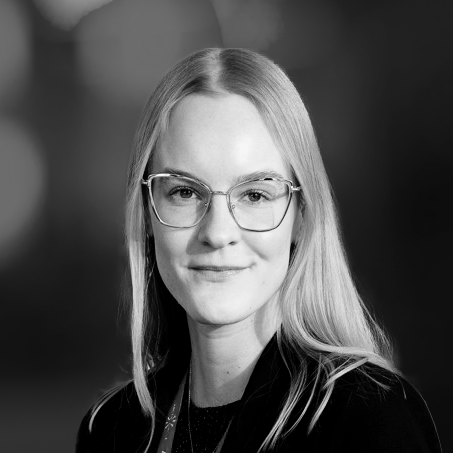 The estimated funding needs of the project are $105 million over the next 6 years
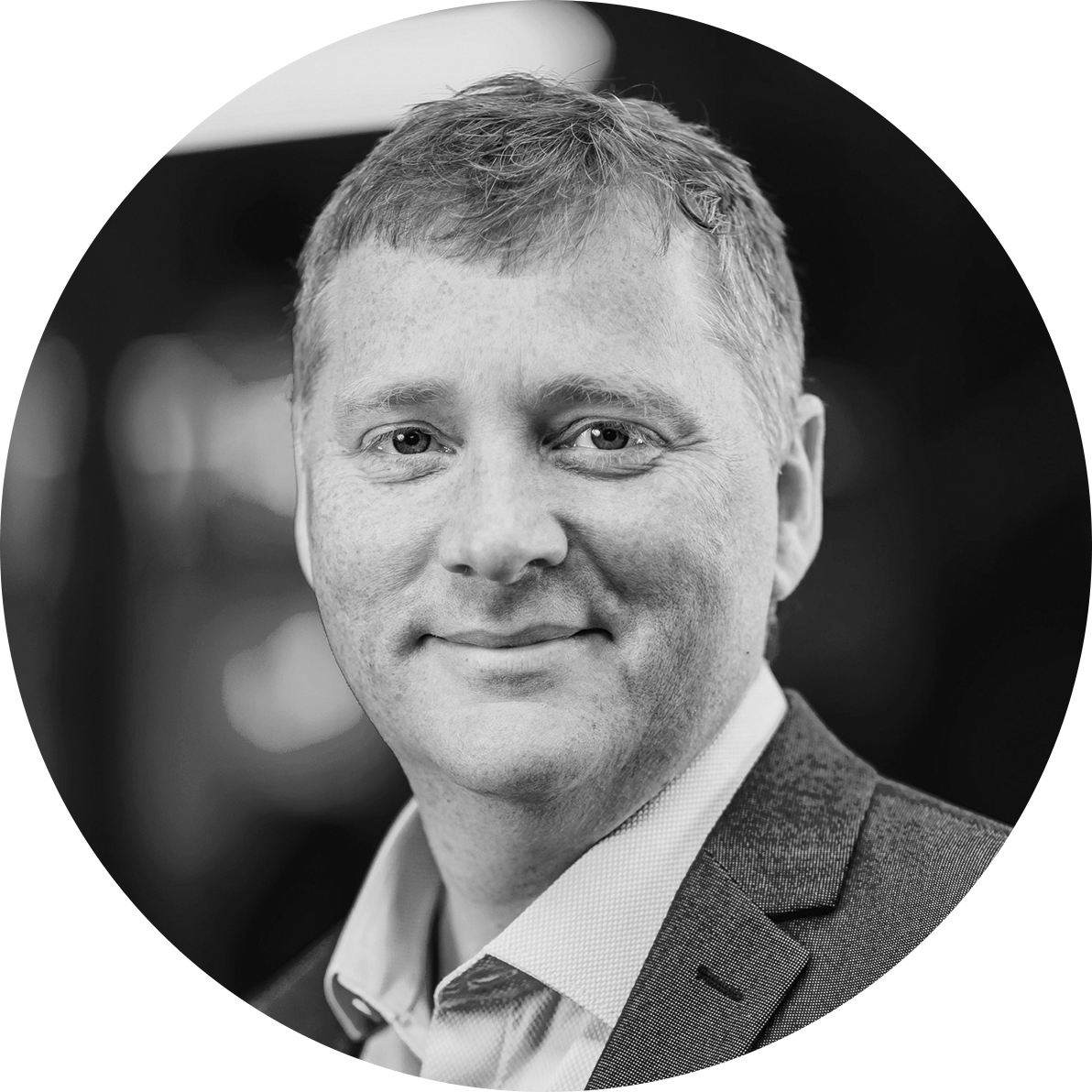 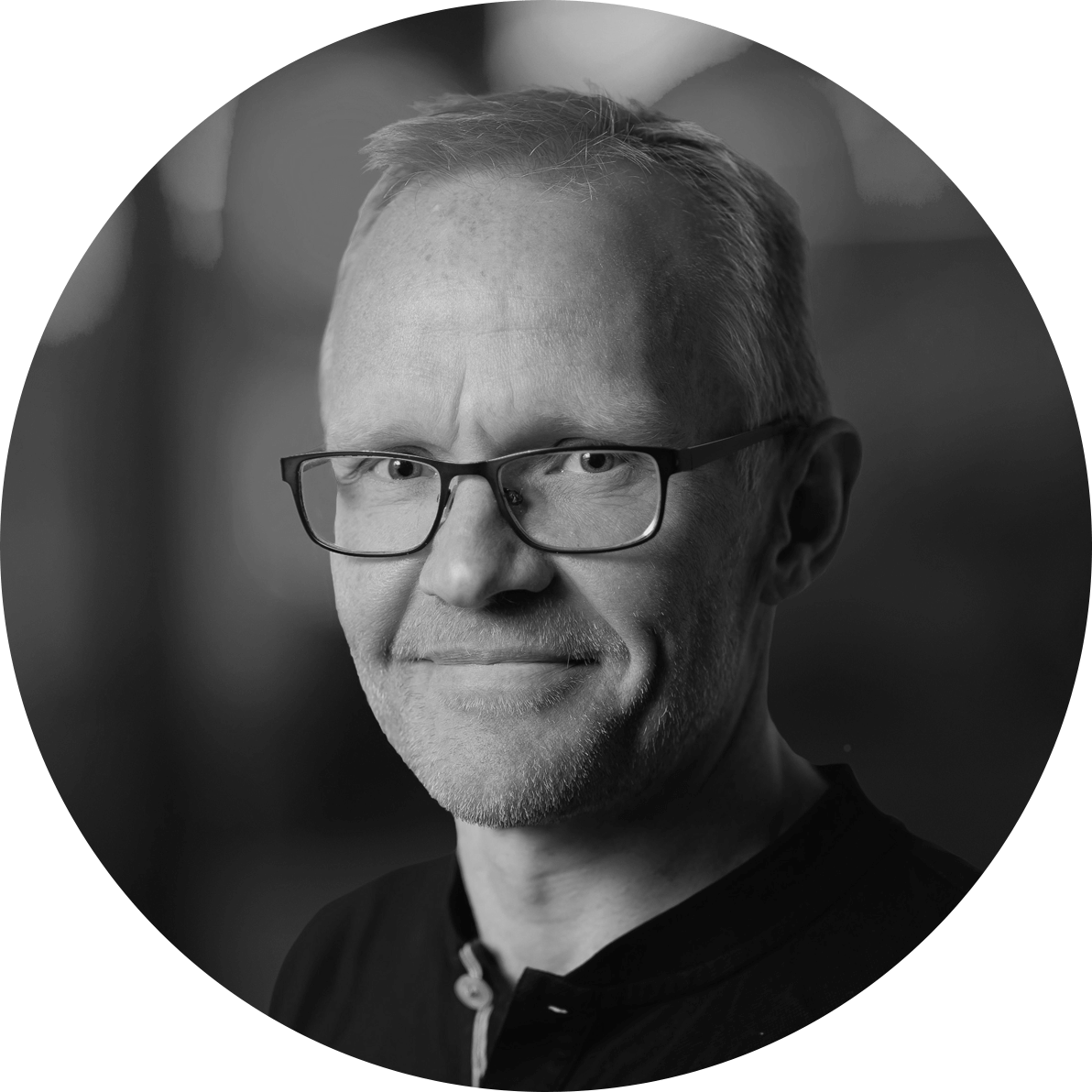 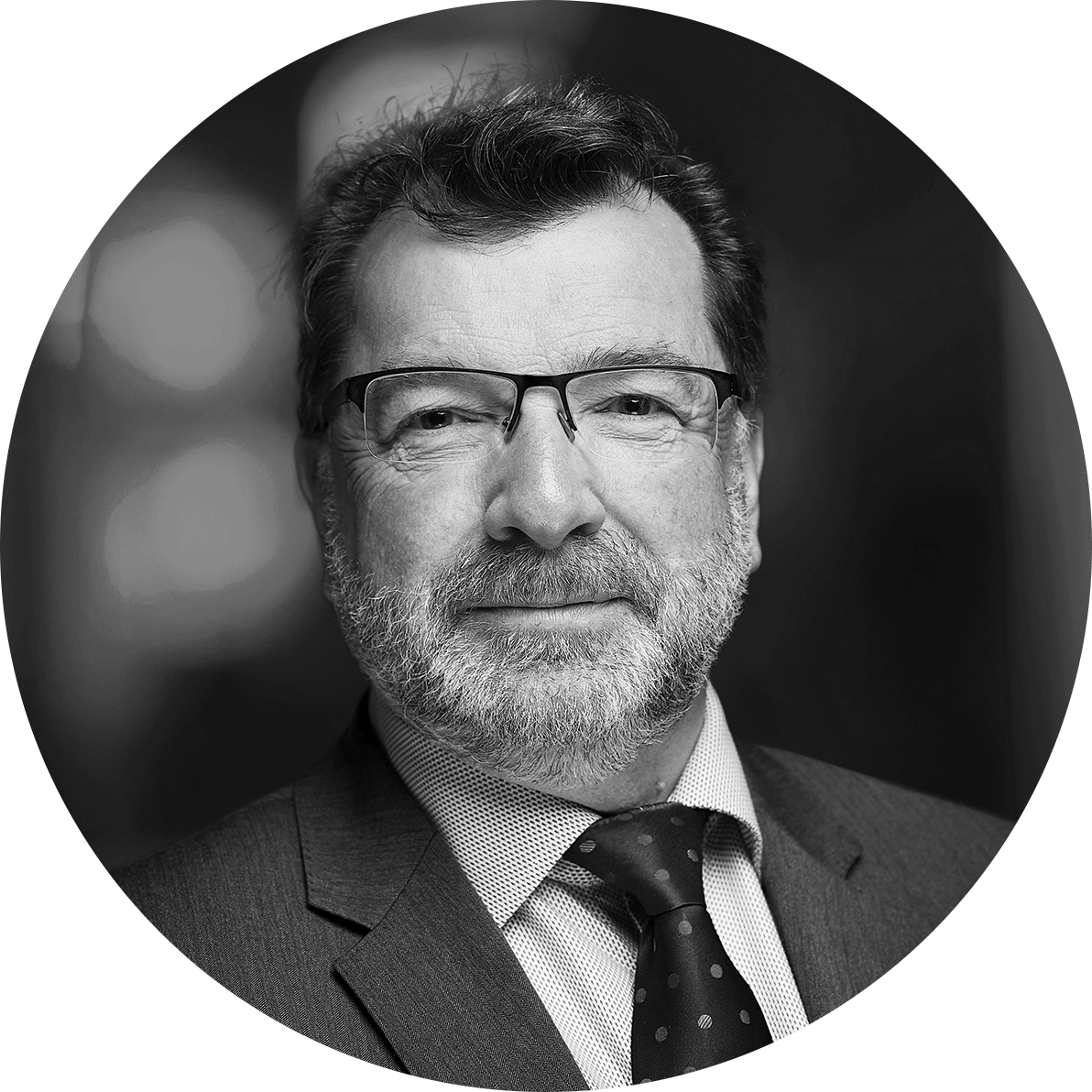 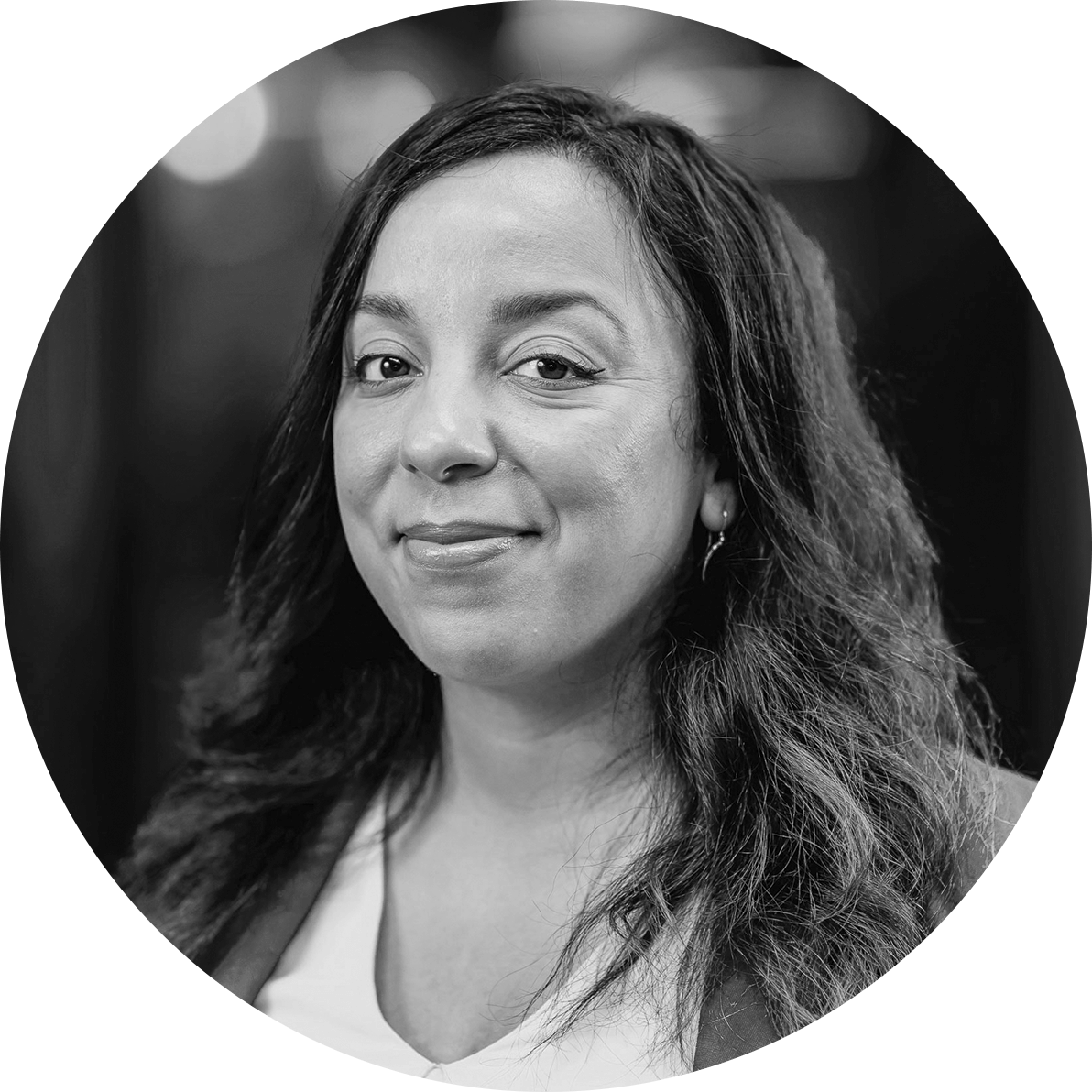 Eva Laufey 
Eggertsdóttir
Hjalti Páll Ingólfsson
Björn Þór Guðmundsson
Amel
Barich
John 
Ludden
With an international project office with long-standing experience in managing complex projects
KMT enjoys strong support from the Government of Iceland, and financial support as well as scientific acknowledgment from ICDP
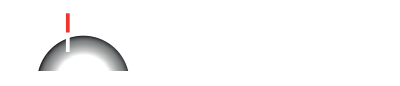 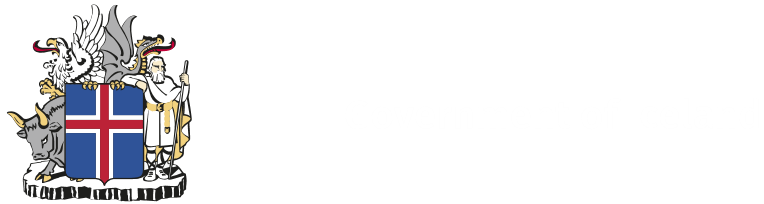 The estimated funding needs of the project are $105 million over the next 6 years
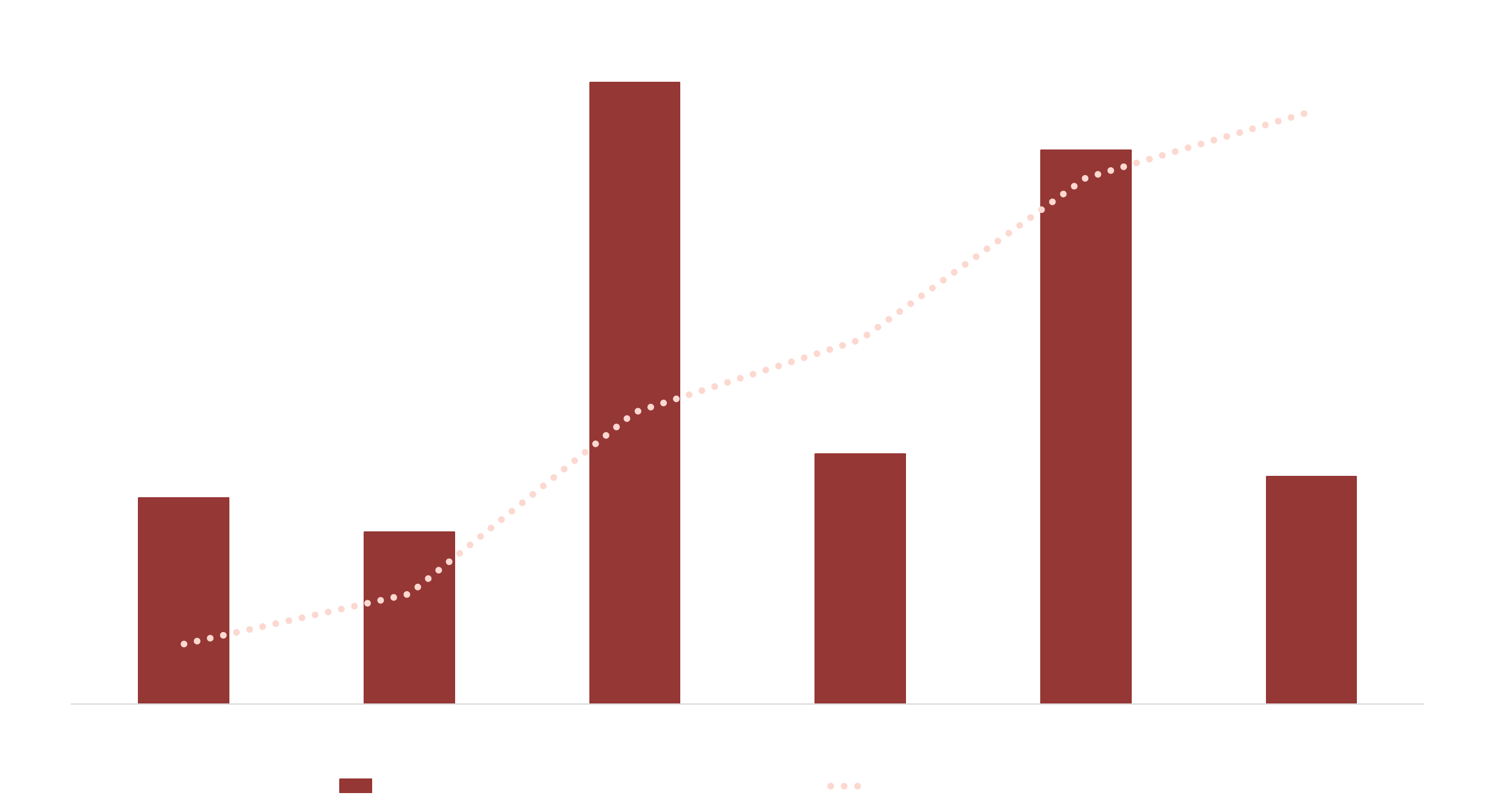 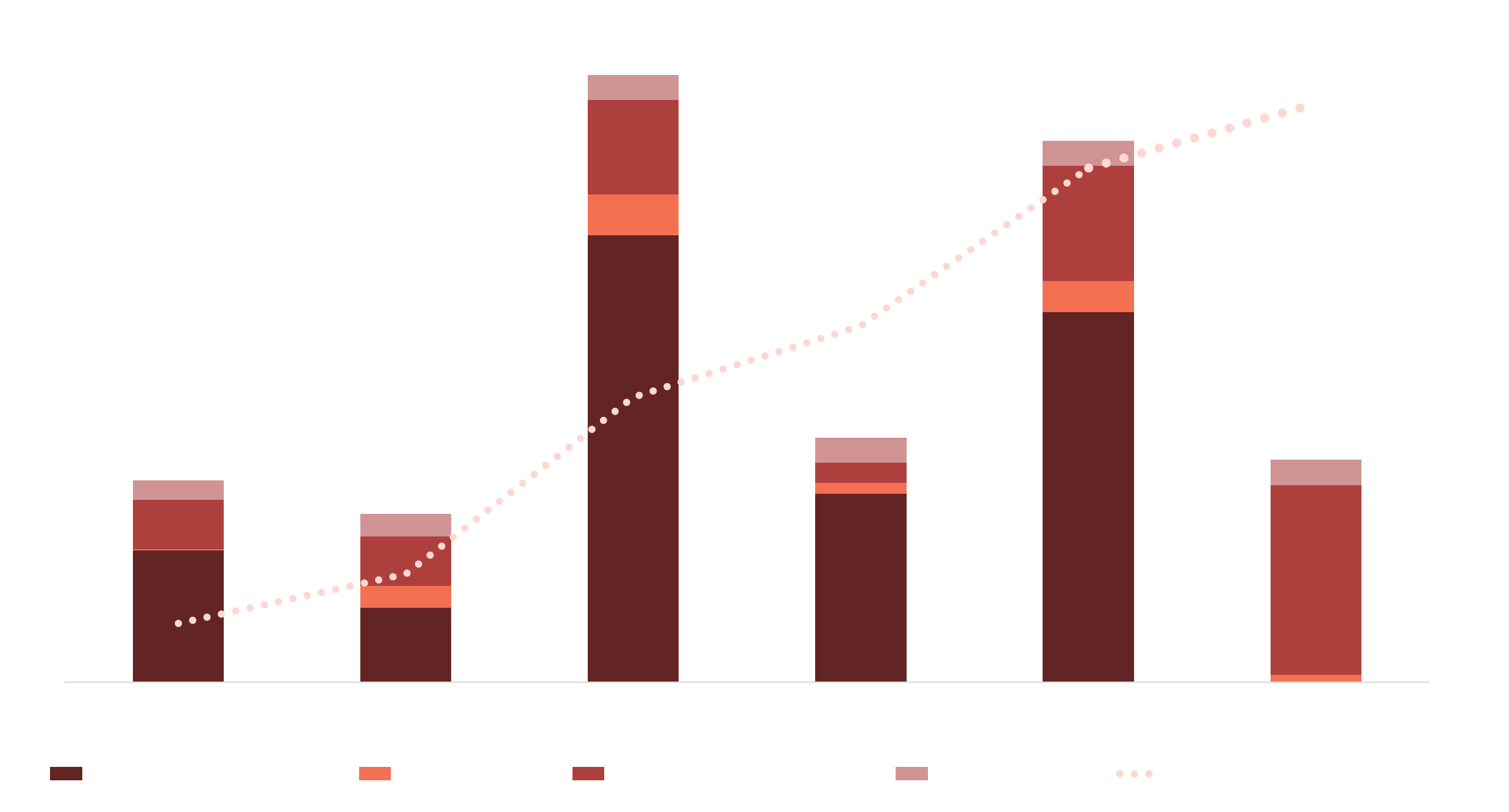 The estimated funding needs of the project are $105 million over the next 6 years
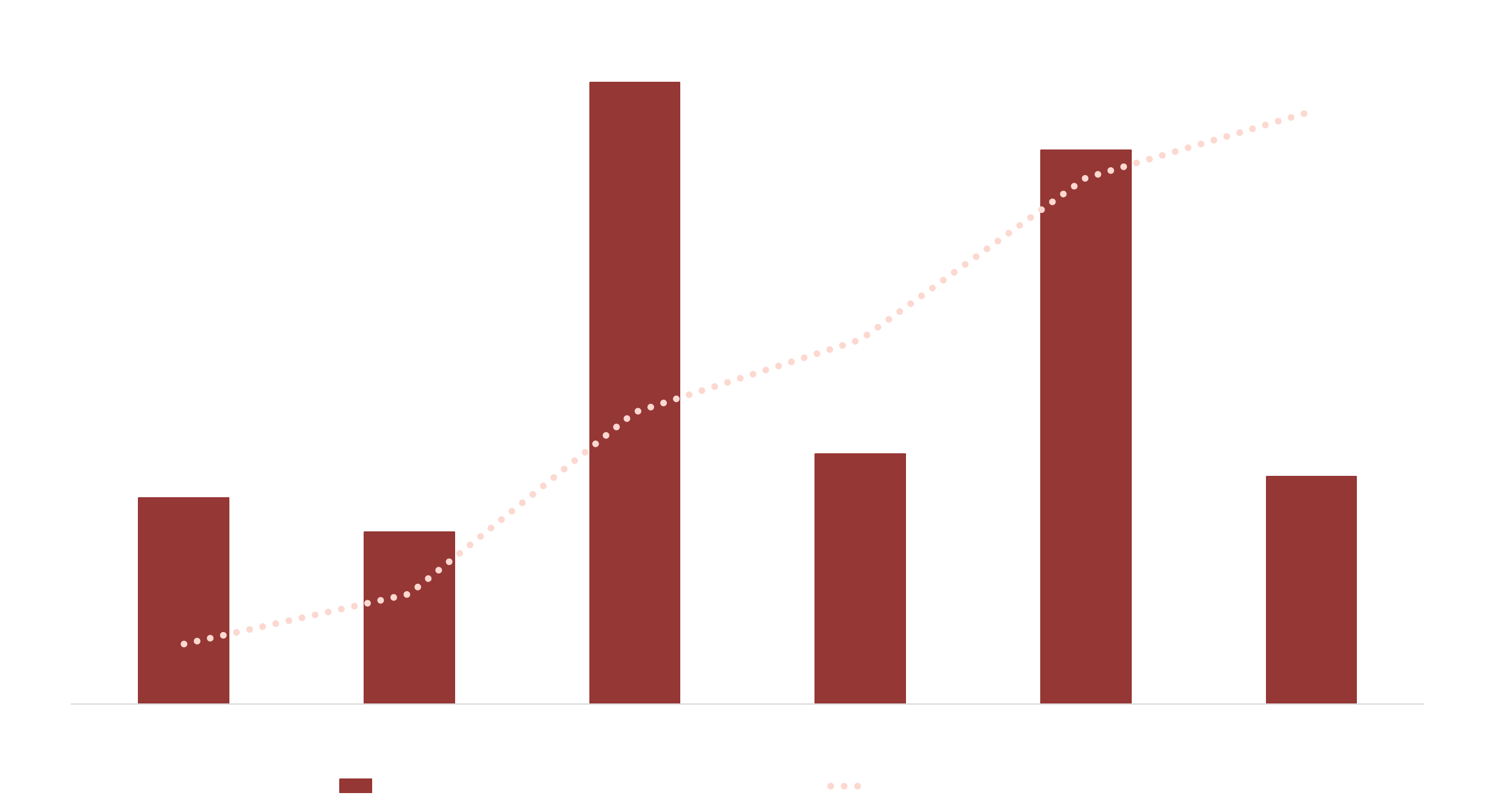 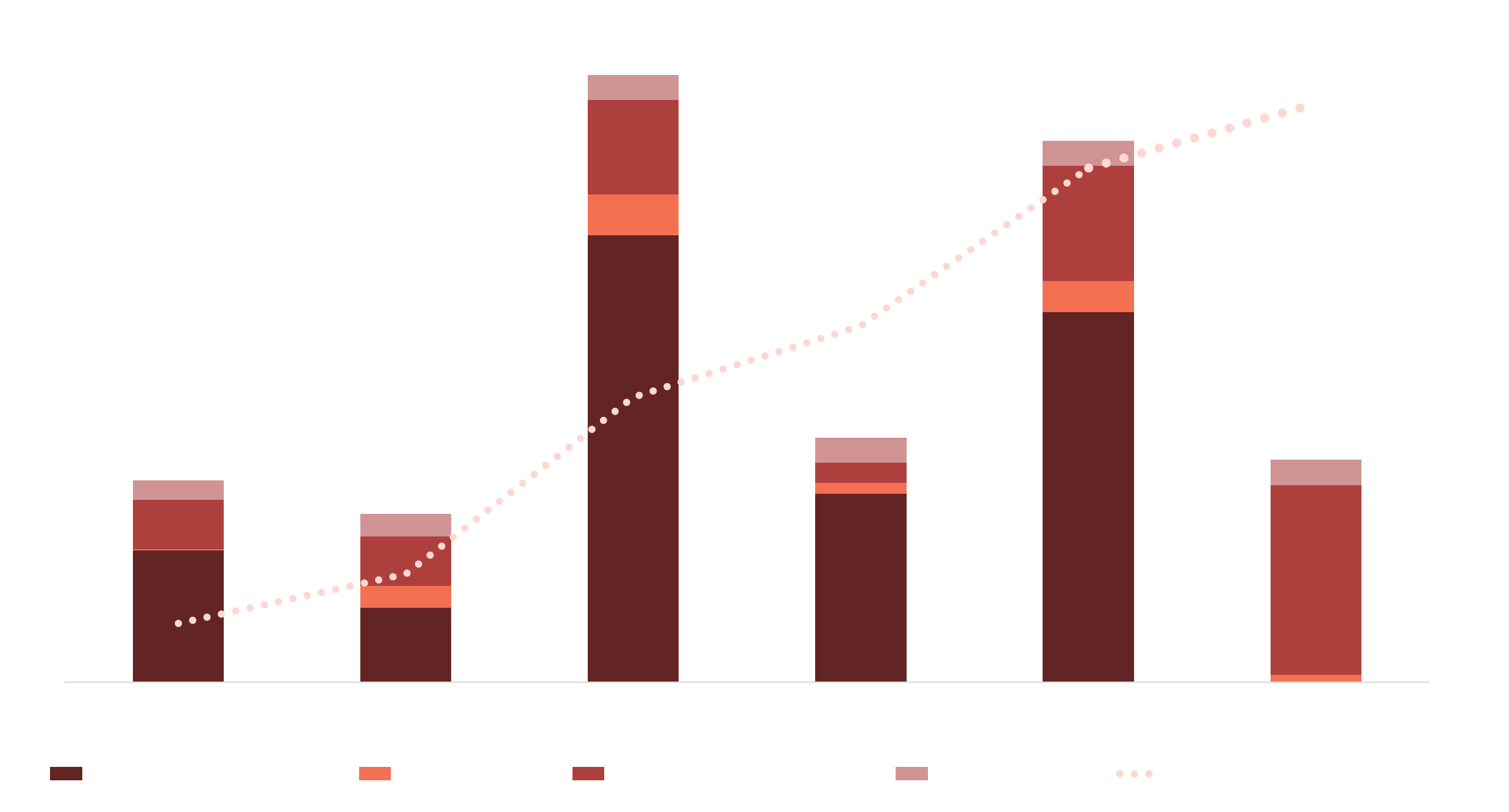 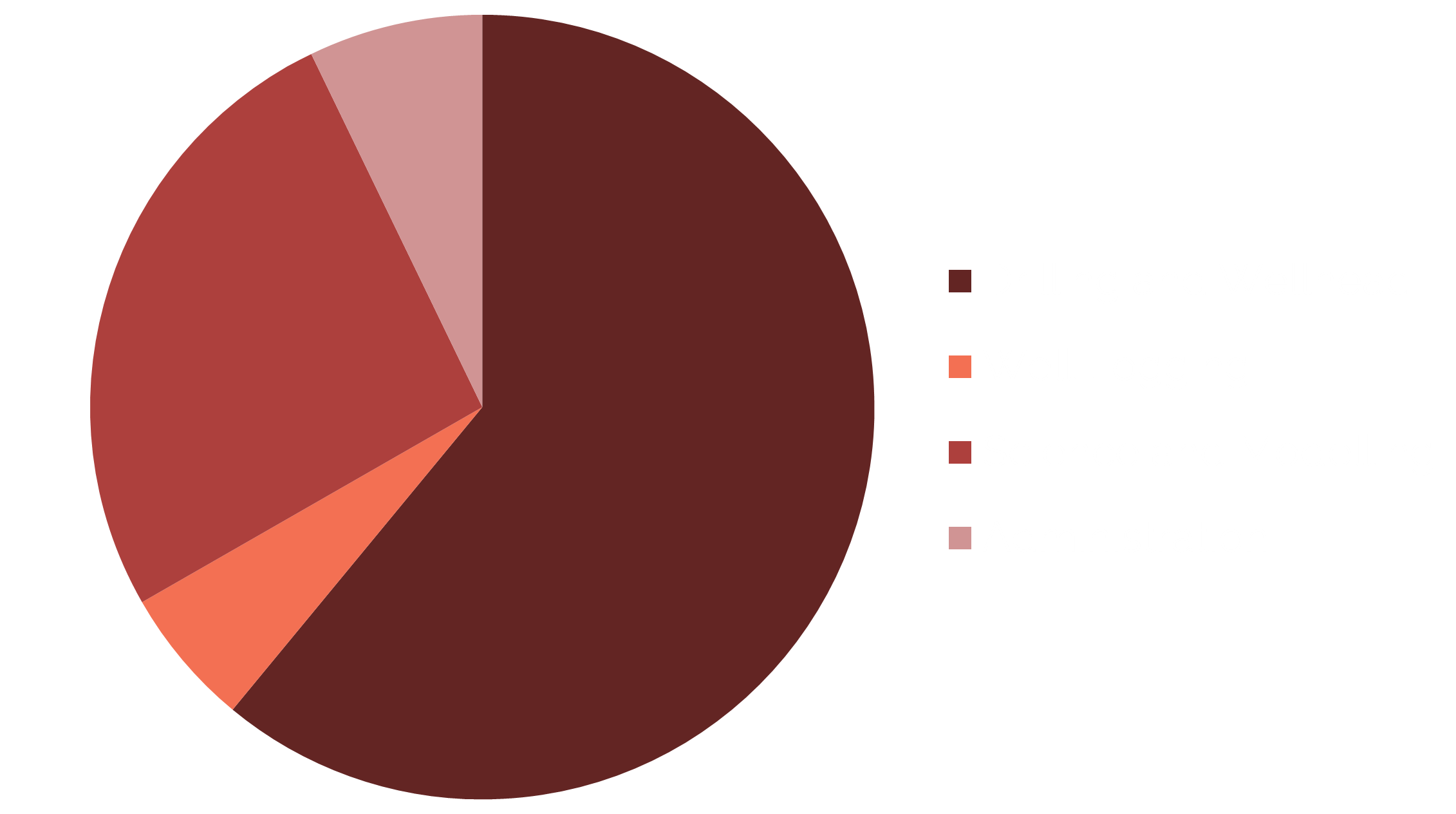 The estimated funding needs of the project are $105 million over the next 6 years
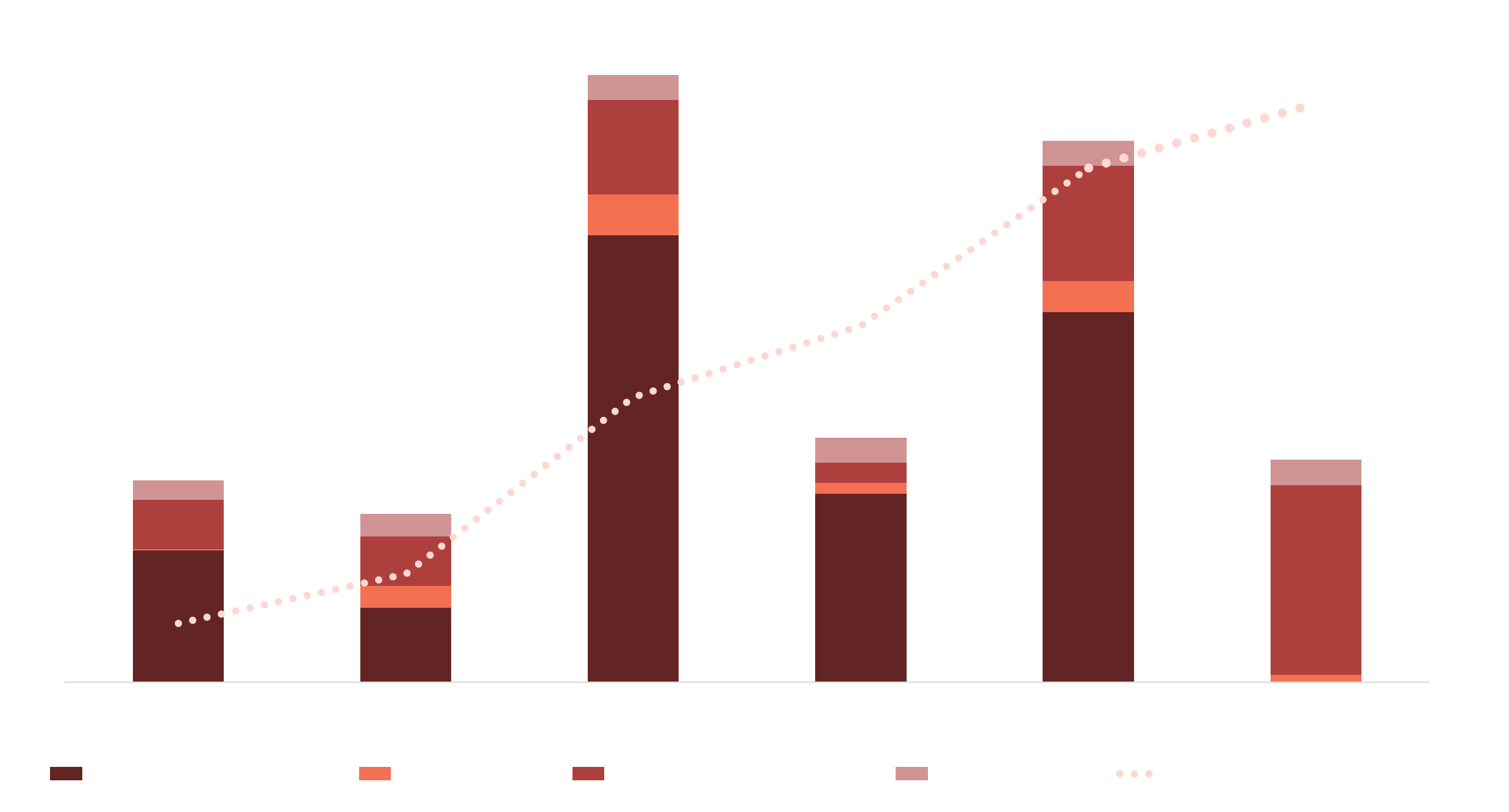 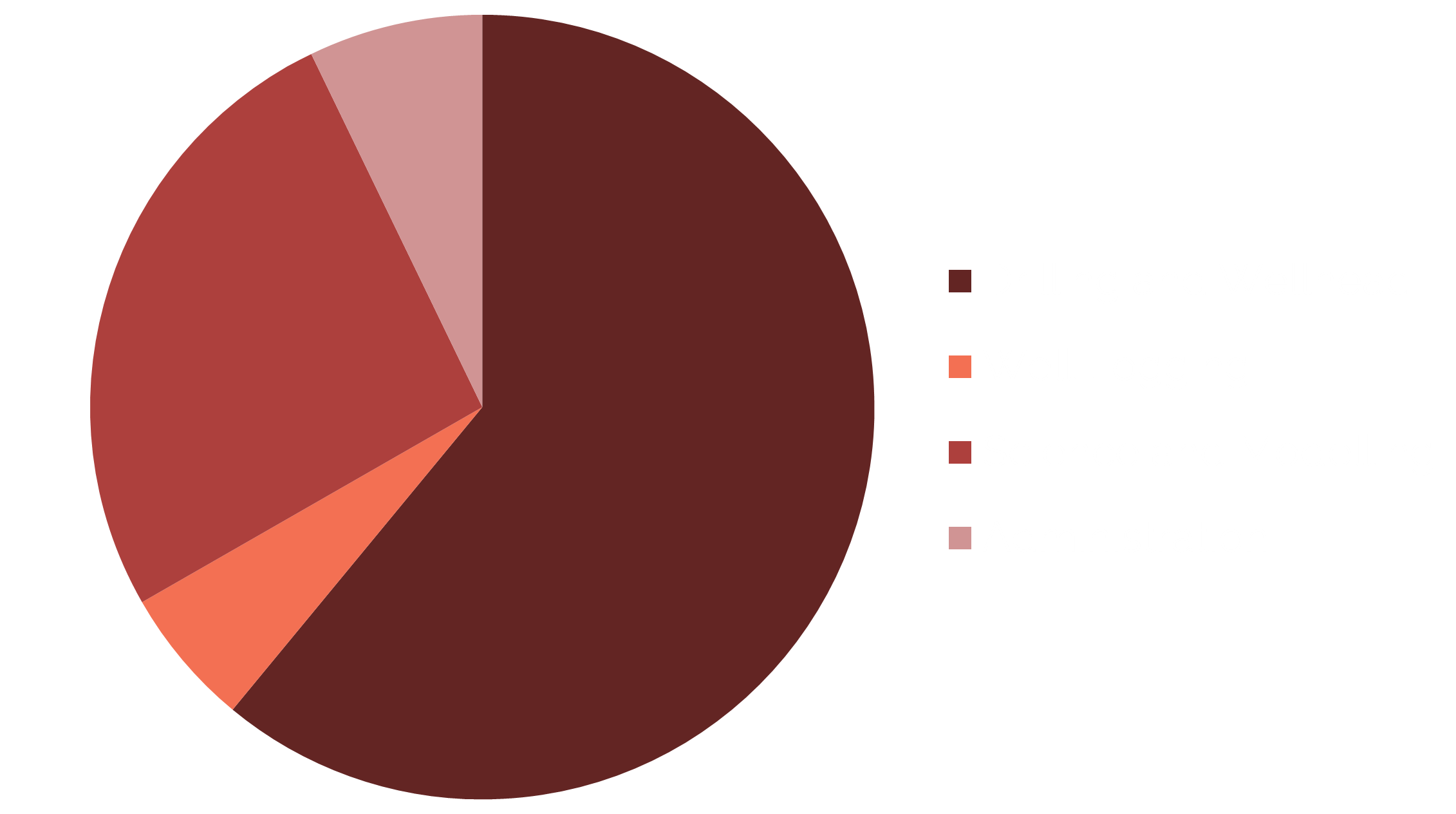 The estimated funding needs of the project are $105 million over the next 6 years
KMT welcomes new partners, both in the interest of scientific collaboration and financial contribution
KMT enjoys strong support from the Government of Iceland, and financial support as well as scientific acknowledgment from ICDP
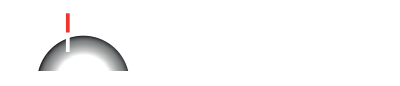 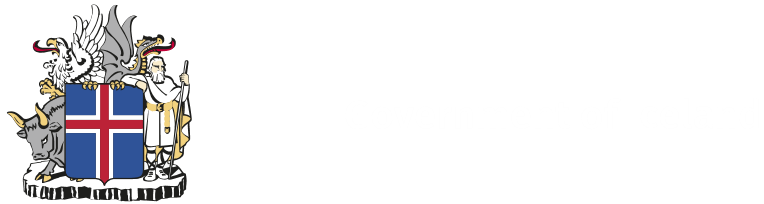 The estimated funding needs of the project are $105 million over the next 6 years
KMT welcomes new partners, both in the interest of scientific collaboration and financial contribution
KMT enjoys strong support from the Government of Iceland, and financial support as well as scientific acknowledgment from ICDP
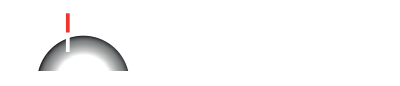 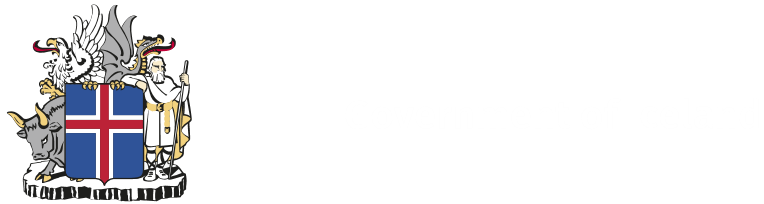 The estimated funding needs of the project are $100 million over the next 10 years
KMT welcomes new partners, both in the interest of scientific collaboration and financial contribution
Get in touch!
KMT welcomes new partners, both in the interest of scientific collaboration and financial contribution
Get in touch!
Join us in
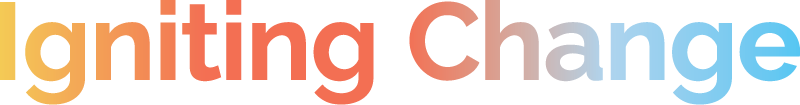 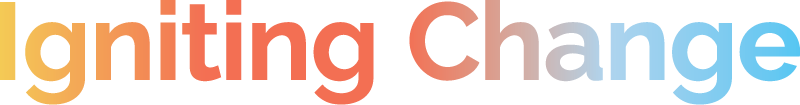 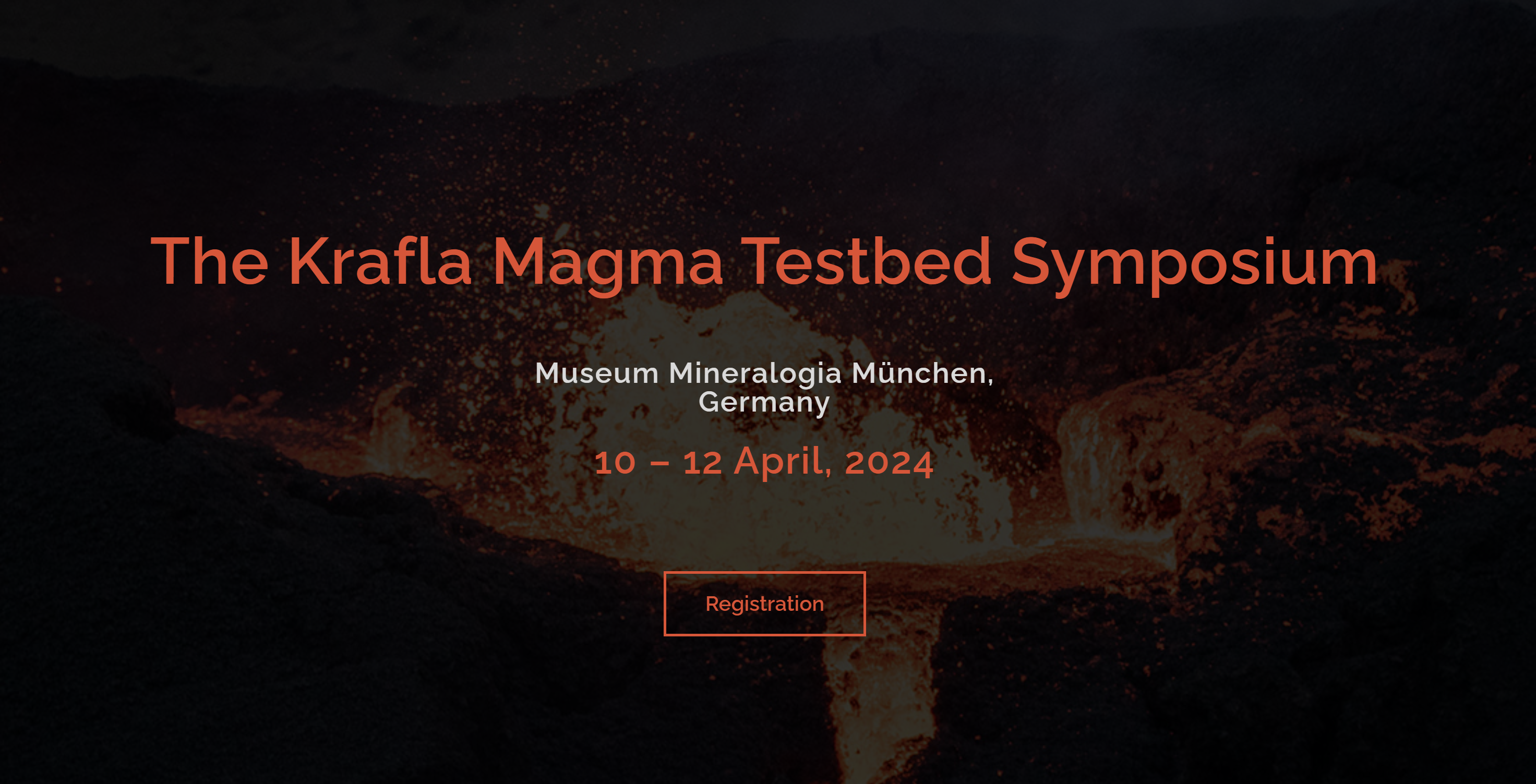 Get in touch!
Join us in
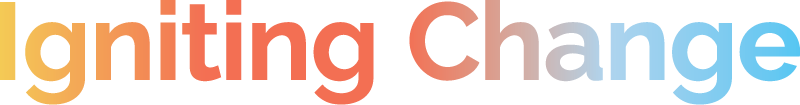 www.KMT.is
Info@kmt.is
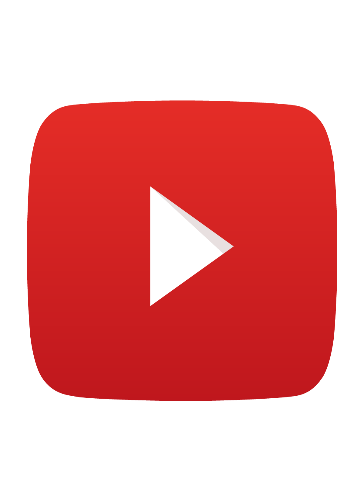 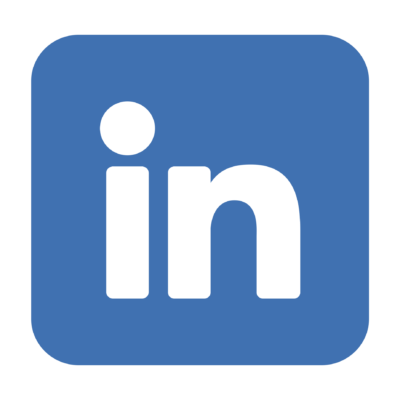 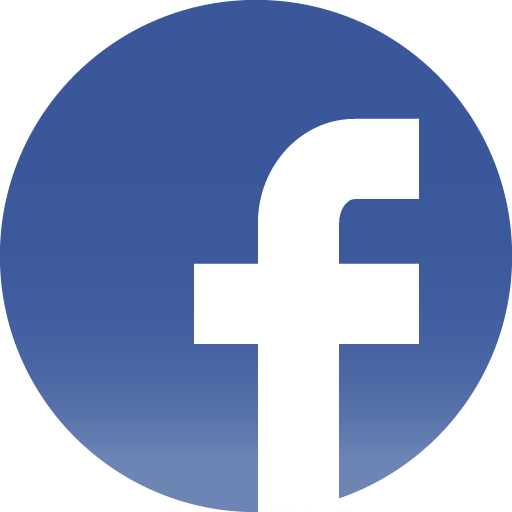 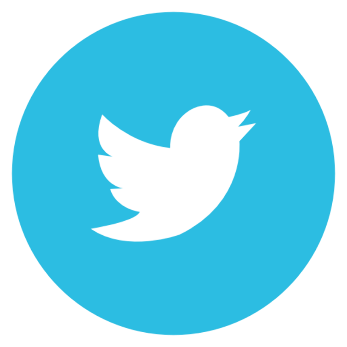 @KraflaMagmaTestbed
Krafla Magma Testbed (KMT)
Krafla Magma Testbed - KMT
@KMT_Project
Get in touch!
Join us in
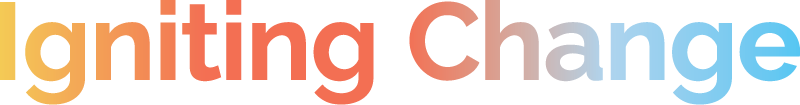 www.KMT.is
Info@kmt.is
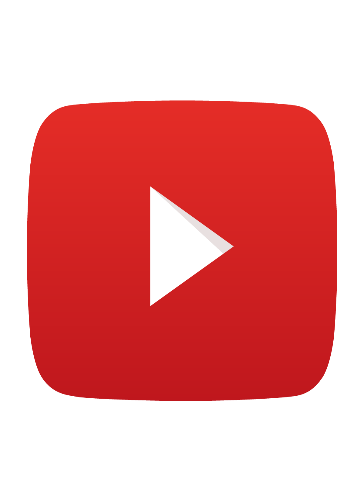 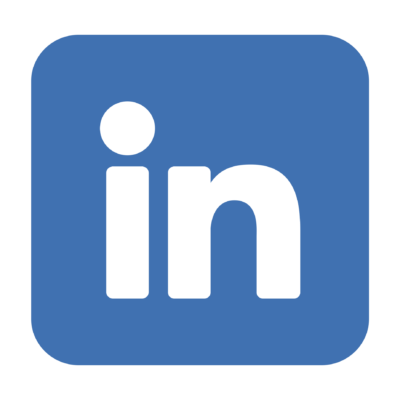 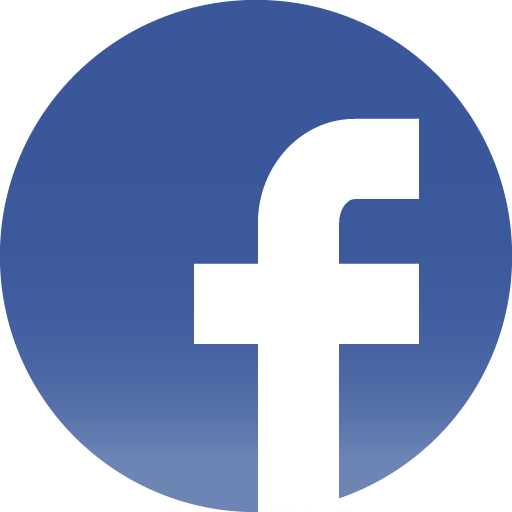 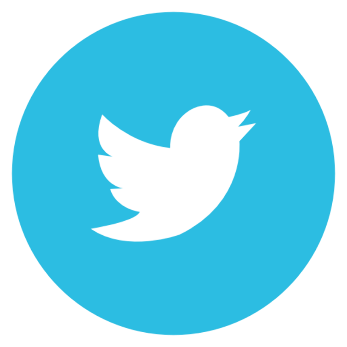 @KraflaMagmaTestbed
Krafla Magma Testbed (KMT)
Krafla Magma Testbed - KMT
@KMT_Project